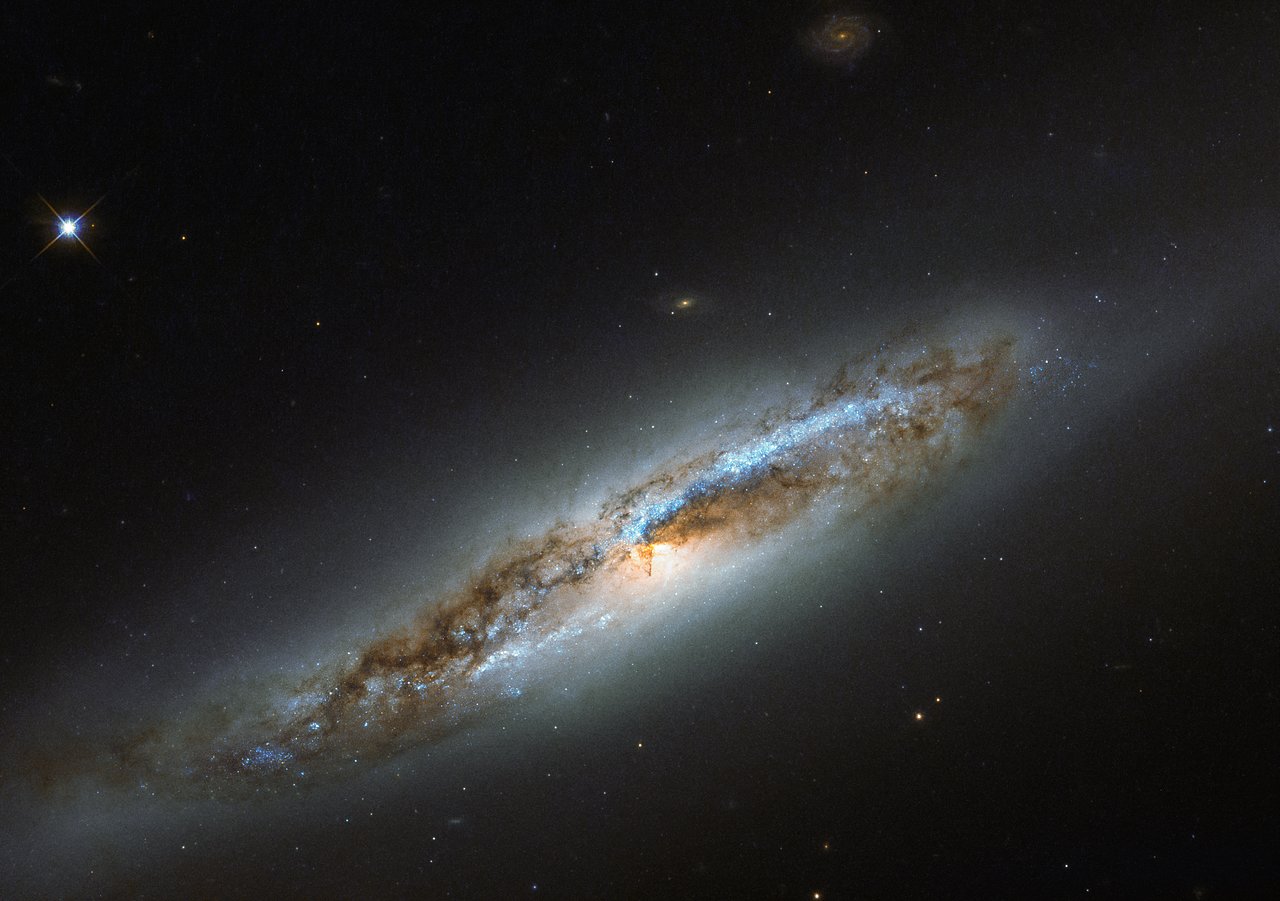 NASB95
Jeremiah 9.23,24
Thus says the LORD, “Let not a wise man boast of his wisdom, and let not the mighty man boast of his might, let not a rich man boast of his riches; but let him who boasts boast of this, that he understands and knows Me, that I am the LORD who exercises lovingkindness, justice and righteousness on earth; for I delight in these things,” declares the LORD.
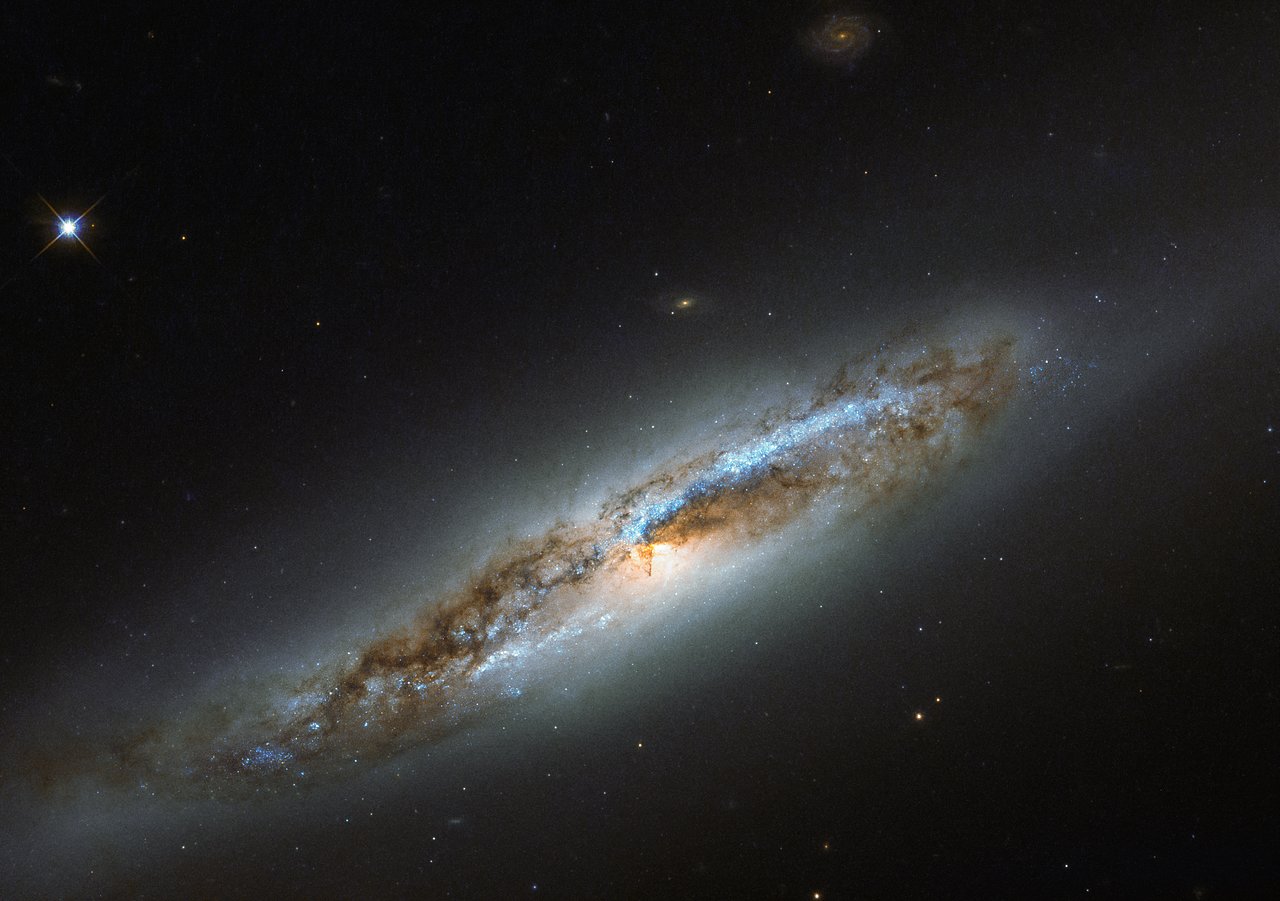 REVELATION 4.8
And the four living creatures, each one of them having six wings, are full of eyes around and within; and day and night they do not cease to say, “HOLY, HOLY, HOLY IS THE LORD GOD, THE ALMIGHTY, WHO WAS AND WHO IS AND WHO IS TO COME.”
NASB95
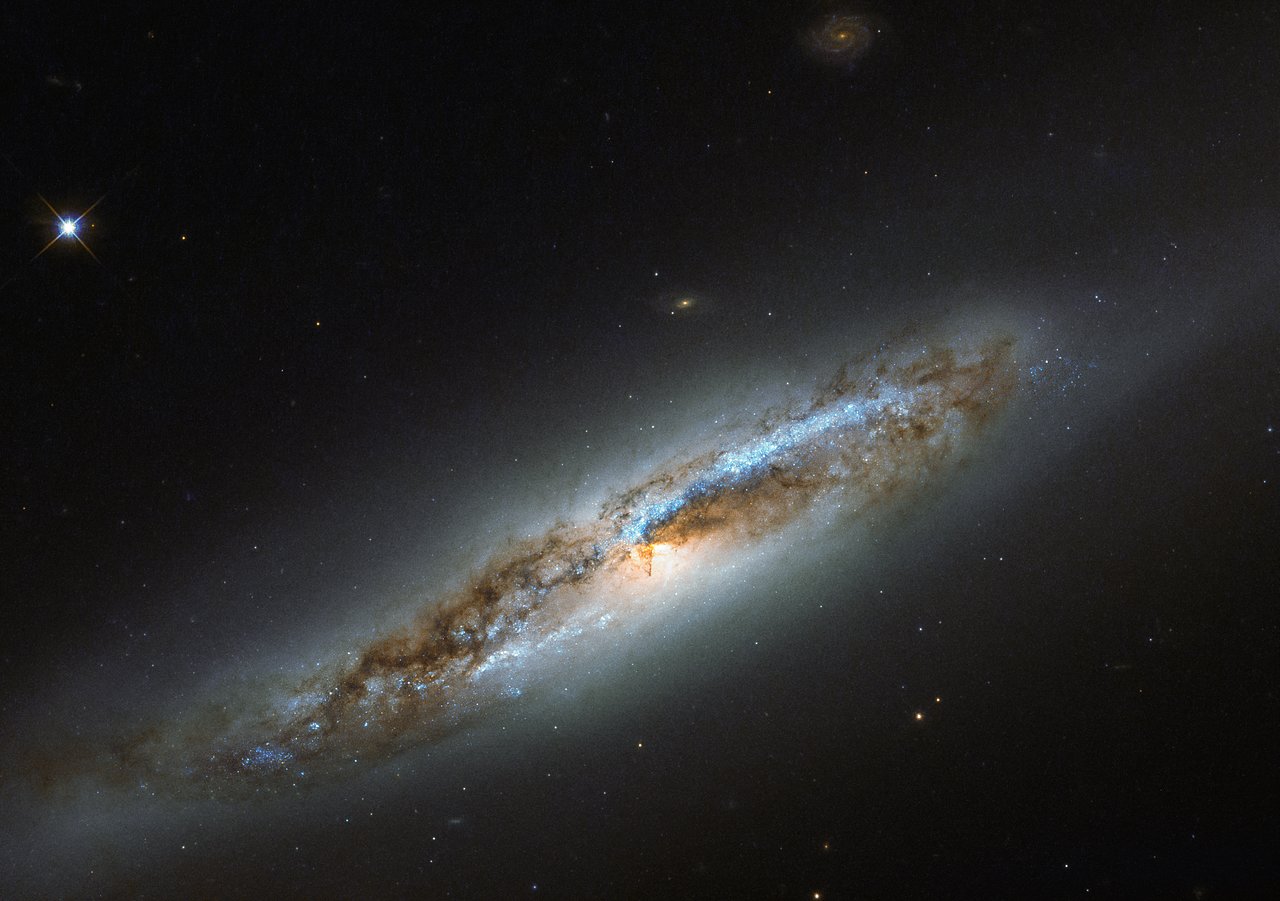 REVELATION 4.8
And the four living creatures, each one of them having six wings, are full of eyes around and within; and day and night they do not cease to say, “HOLY, HOLY, HOLY IS THE LORD GOD, THE ALMIGHTY, WHO WAS AND WHO IS AND WHO IS TO COME.”
NASB95
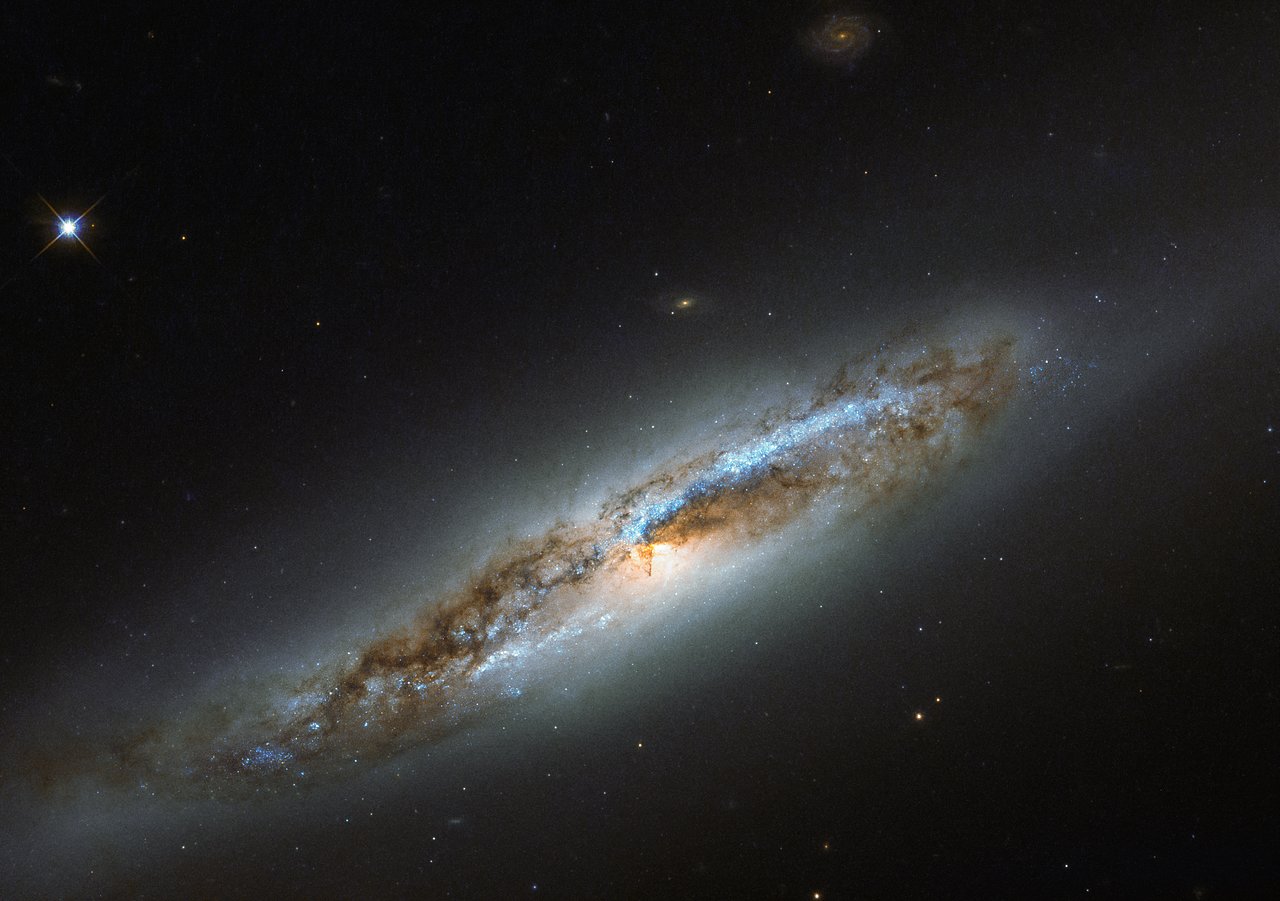 God is Eternal
The Significance & Consequence
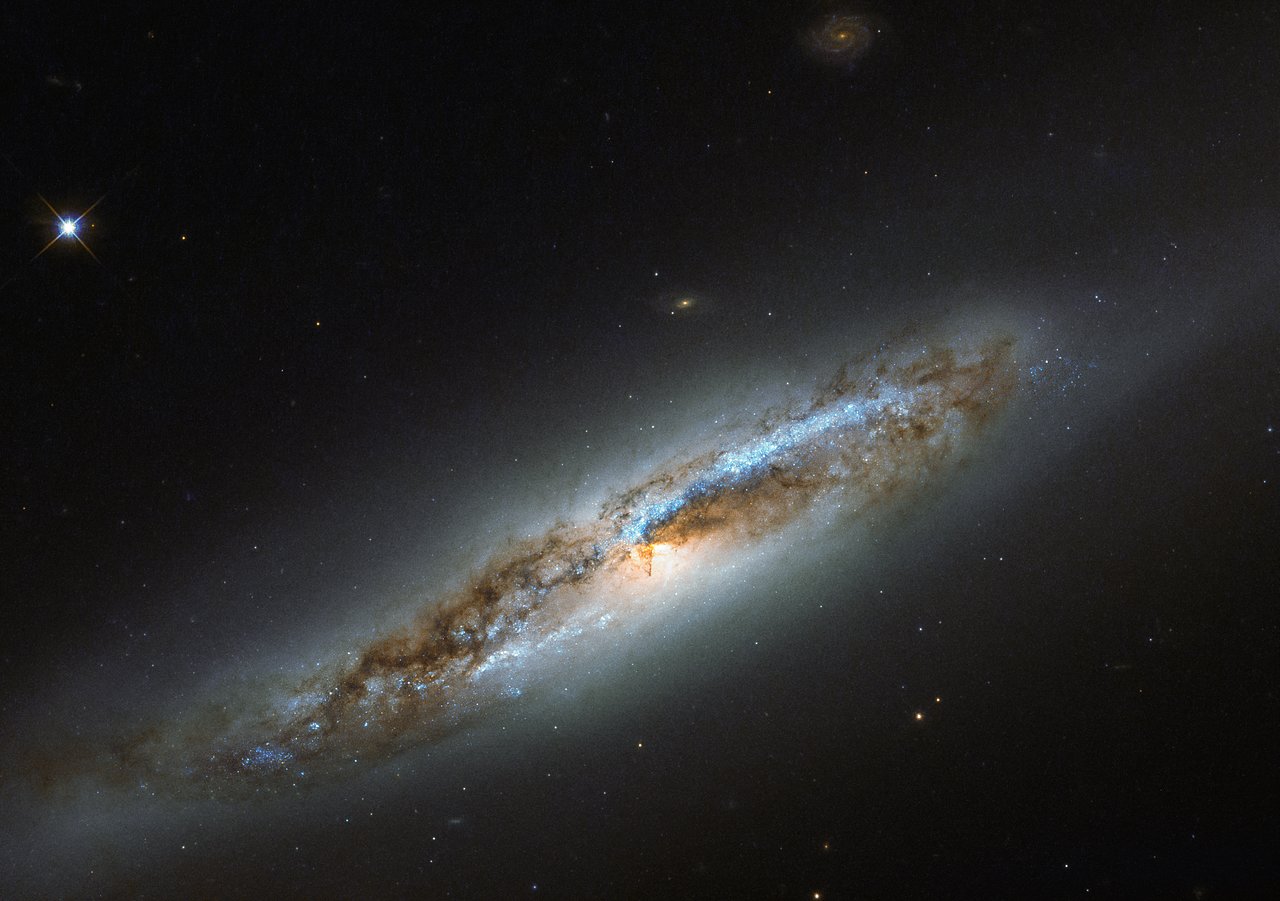 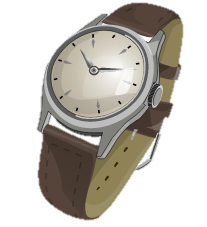 What Does “Eternal” Mean?
Difficult to Comprehend
Outside of Our Experience
Time Part of Our Physical Universe
2 Pet. 3.8; Is. 43.10
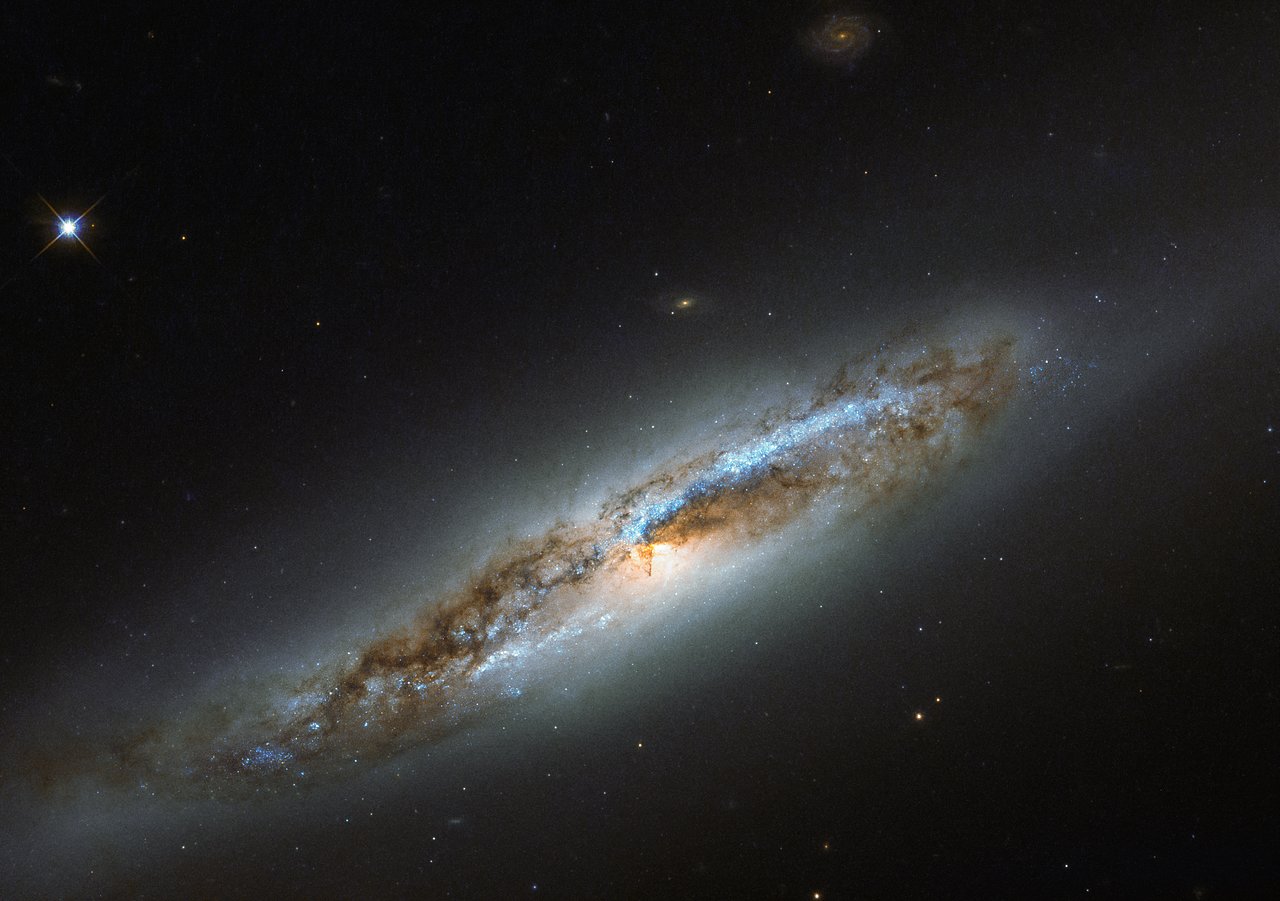 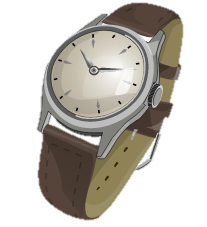 2 Peter 3.8
But do not let this one fact escape your notice, beloved, that with the Lord one day is like a thousand years, and a thousand years like one day.
NASB95
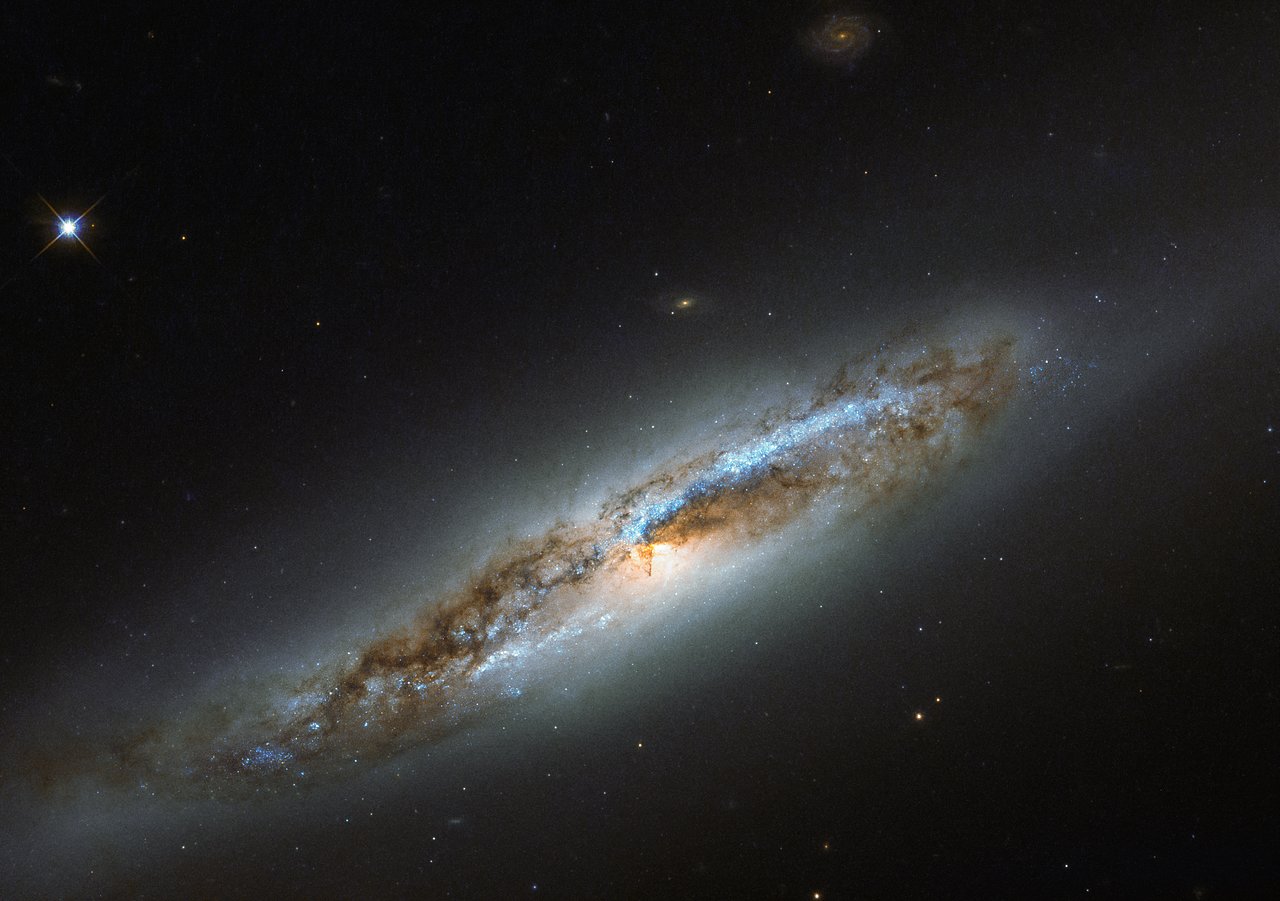 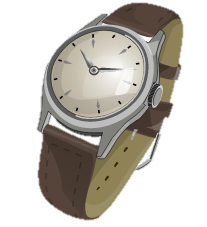 What Does “Eternal” Mean?
Difficult to Comprehend
2 Pet. 3.8; Is. 43.10
Supra-Time
Universe
(Physical Time)
GOD
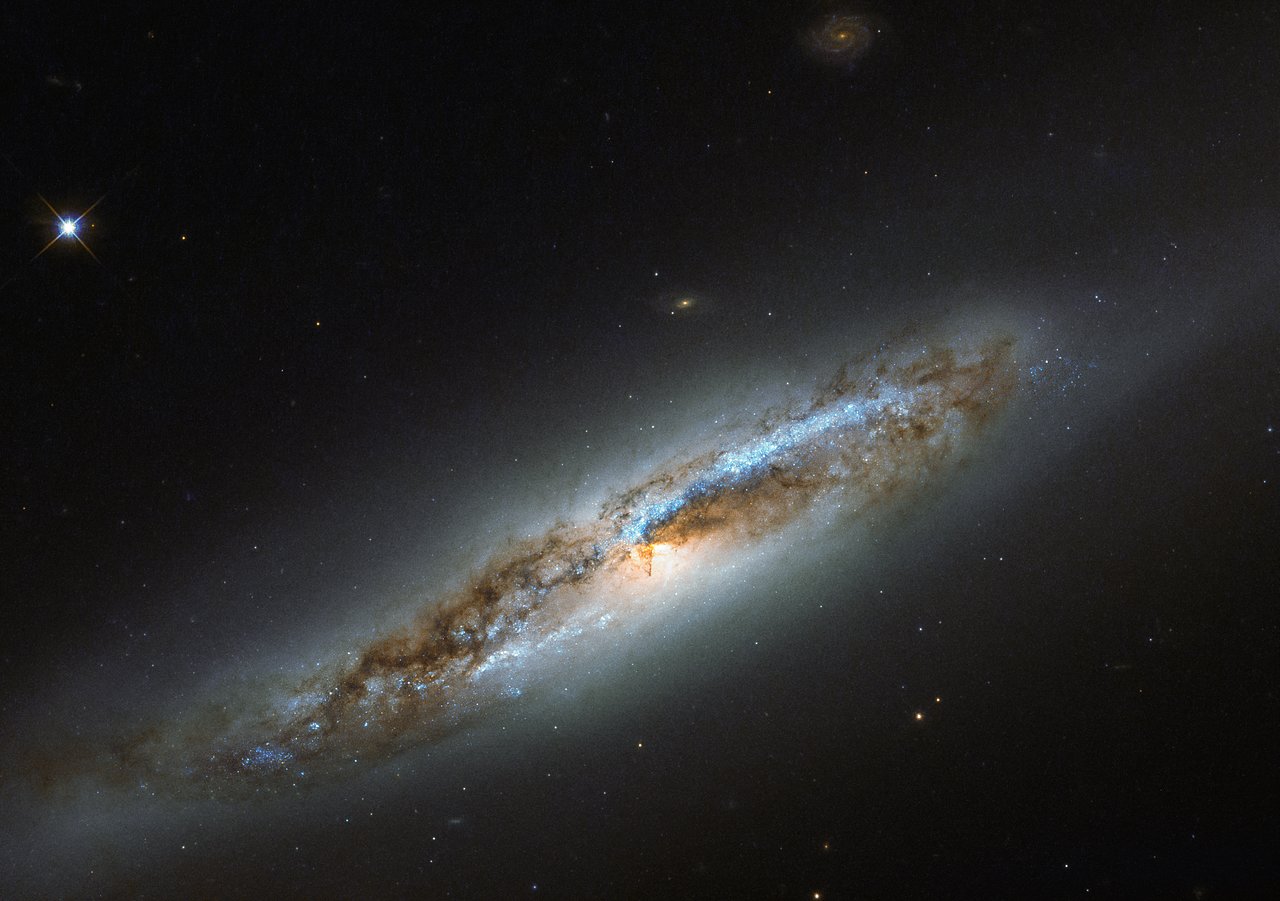 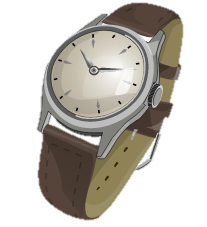 Is. 43.10
…And understand that I am He. 
Before Me there was no God formed, 
And there will be none after Me.
NASB95
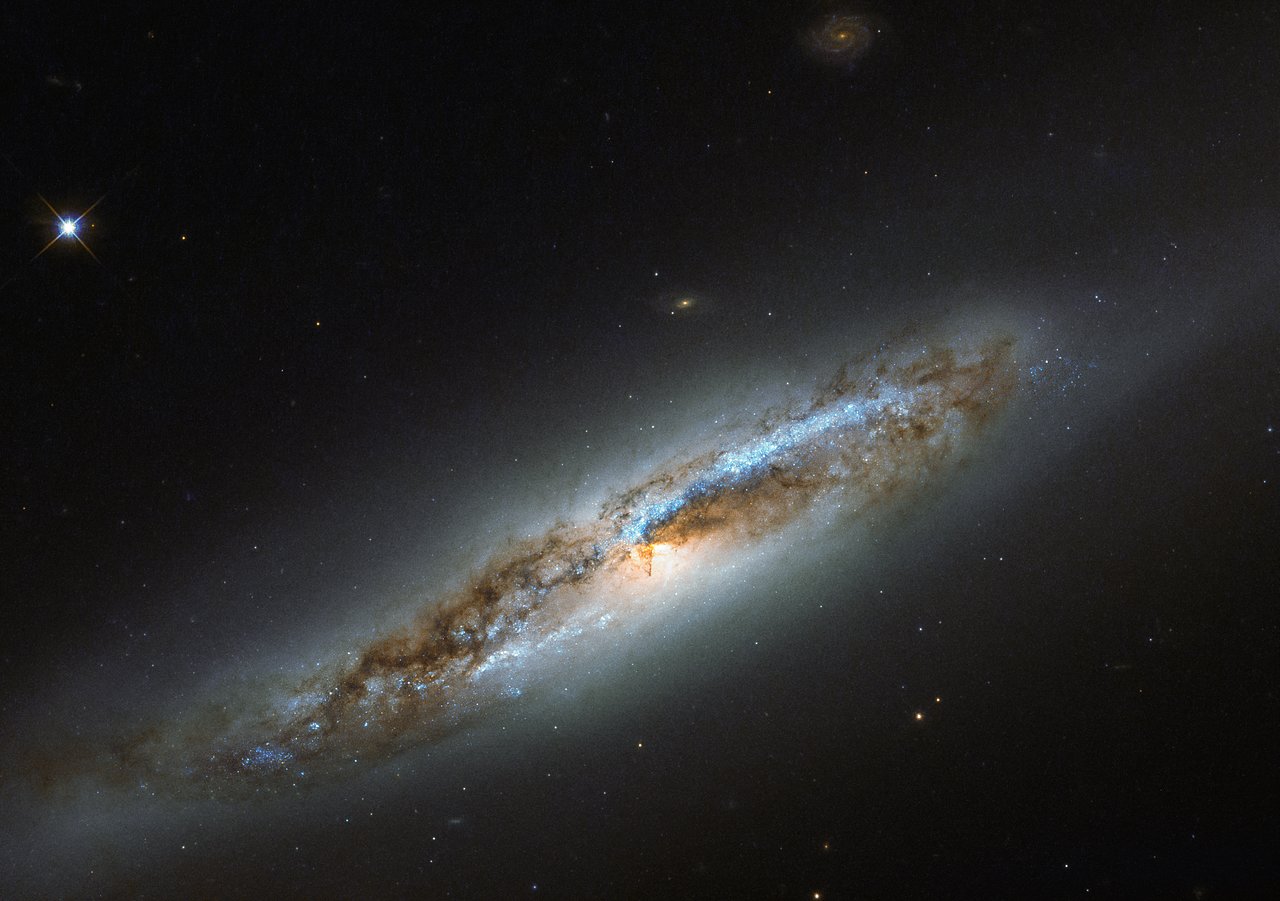 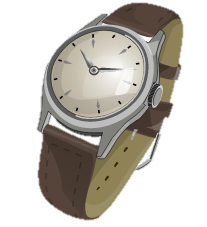 What Does “Eternal” Mean?
Difficult to Comprehend
2 Pet. 3.8; Is. 43.10
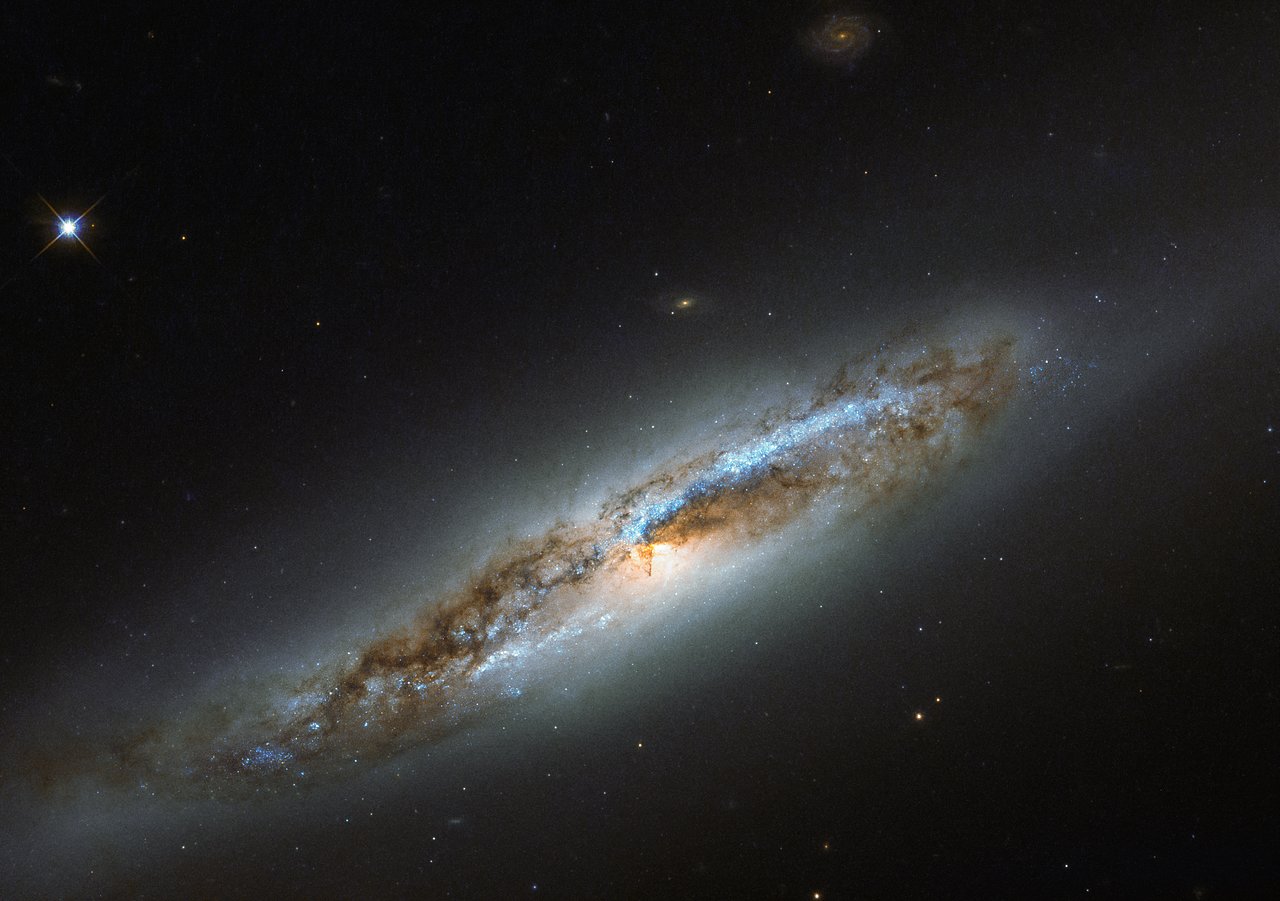 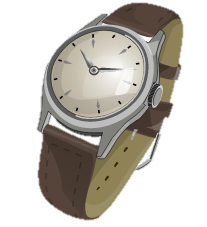 What’s In A Name?
Ex. 3.13-15; 6.2,3
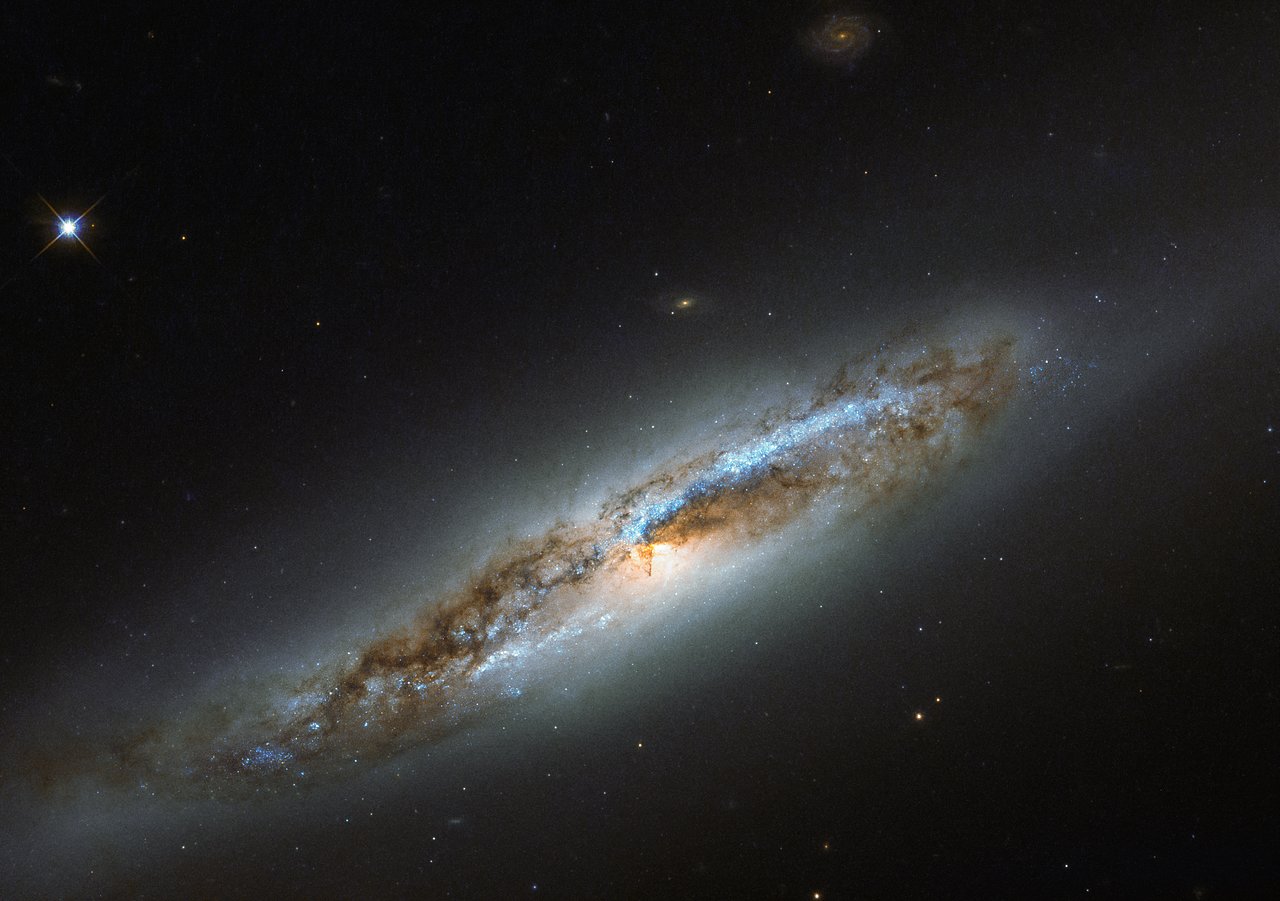 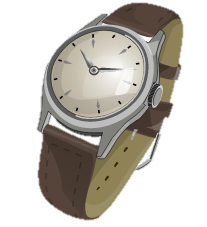 Exodus 3.13-15
Ex. 3:13   Then Moses said to God, “Behold, I am going to the sons of Israel, and I will say to them, ‘The God of your fathers has sent me to you.’ Now they may say to me, ‘What is His name?’ What shall I say to them?” 14 God said to Moses, “I AM WHO I AM”; and He said, “Thus you shall say to the sons of
NASB95
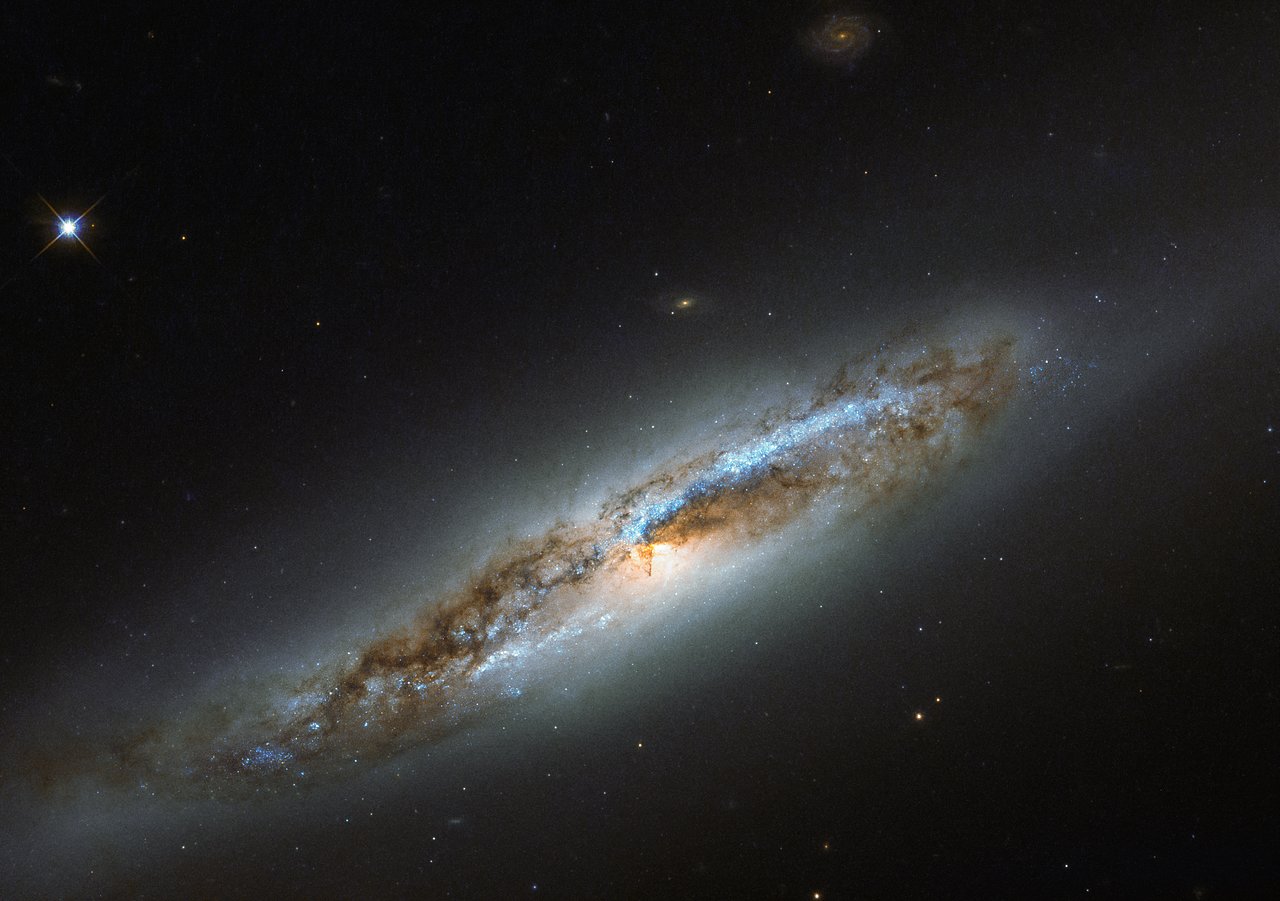 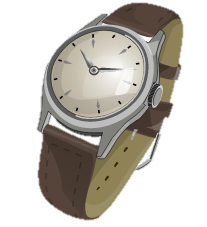 Exodus 3.13-15
Israel, ‘I AM has sent me to you.’” 15 God, furthermore, said to Moses, “Thus you shall say to the sons of Israel, ‘The LORD, the God of your fathers, the God of Abraham, the God of Isaac, and the God of Jacob, has sent me to you.’ This is My name forever, and this is My memorial-name to all generations.
NASB95
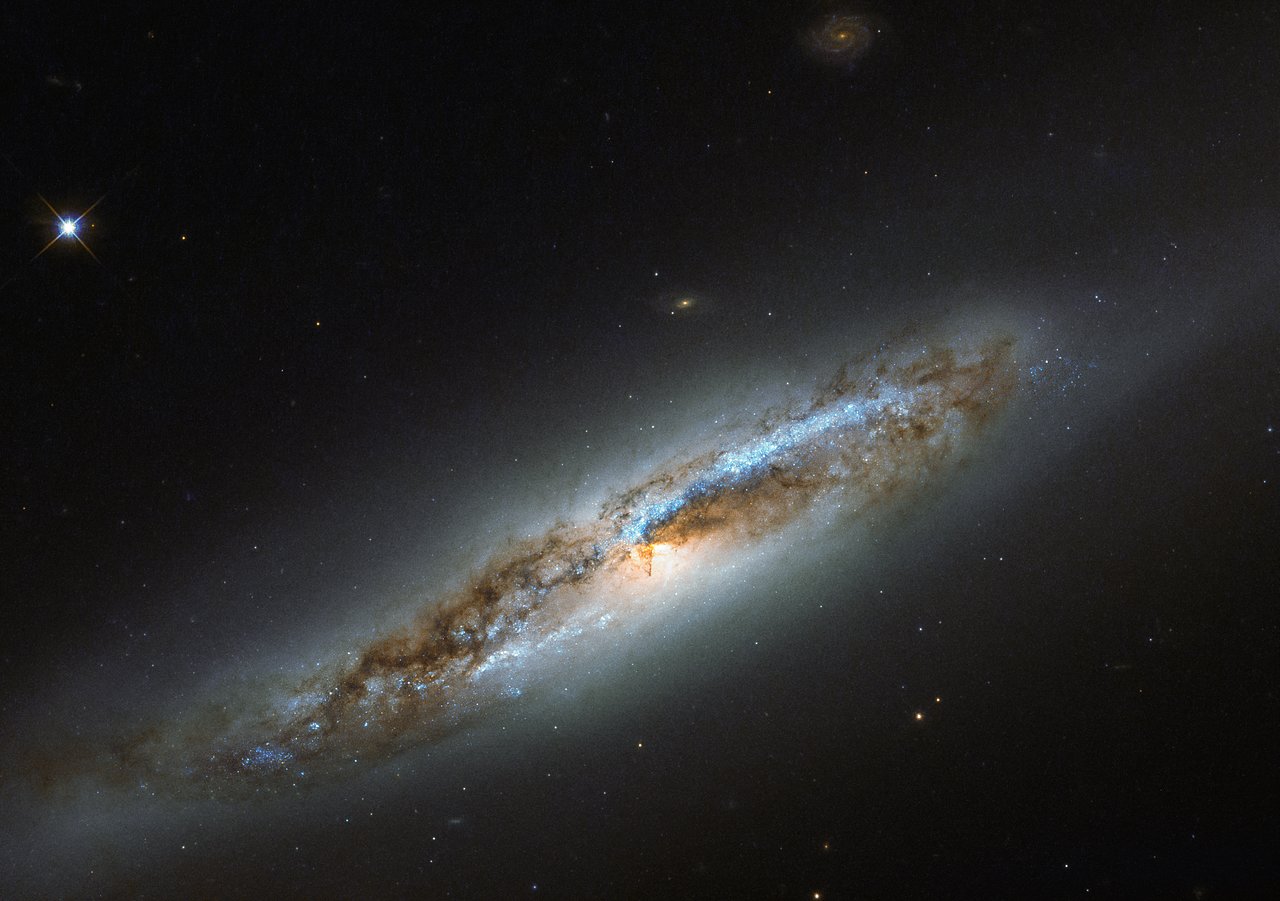 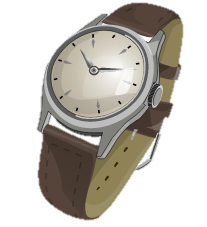 What’s In A Name?
Ex. 3.13-15; 6.2,3
God’s Response: “I AM WHO I AM”
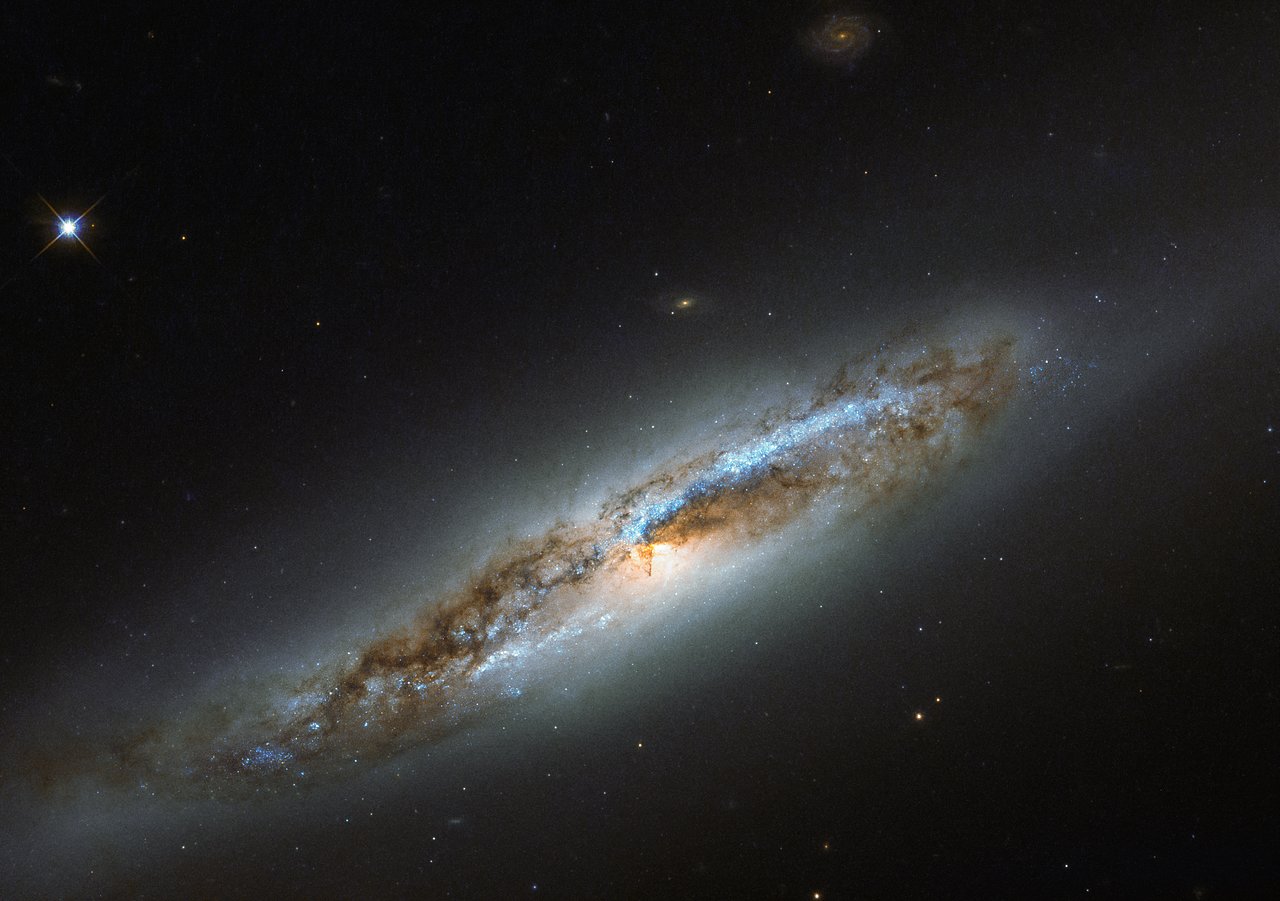 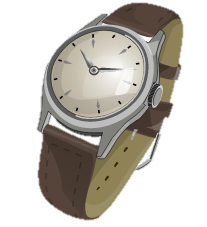 What’s In A Name?
Ex. 3.13-15; 6.2,3
God’s Response: “I AM WHO I AM” 
 hwhy - YHWH; hyh - HAYAH;
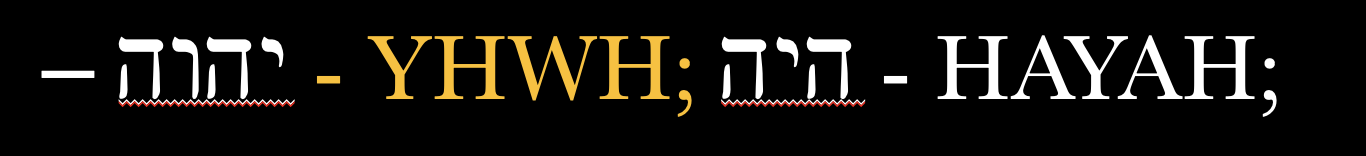 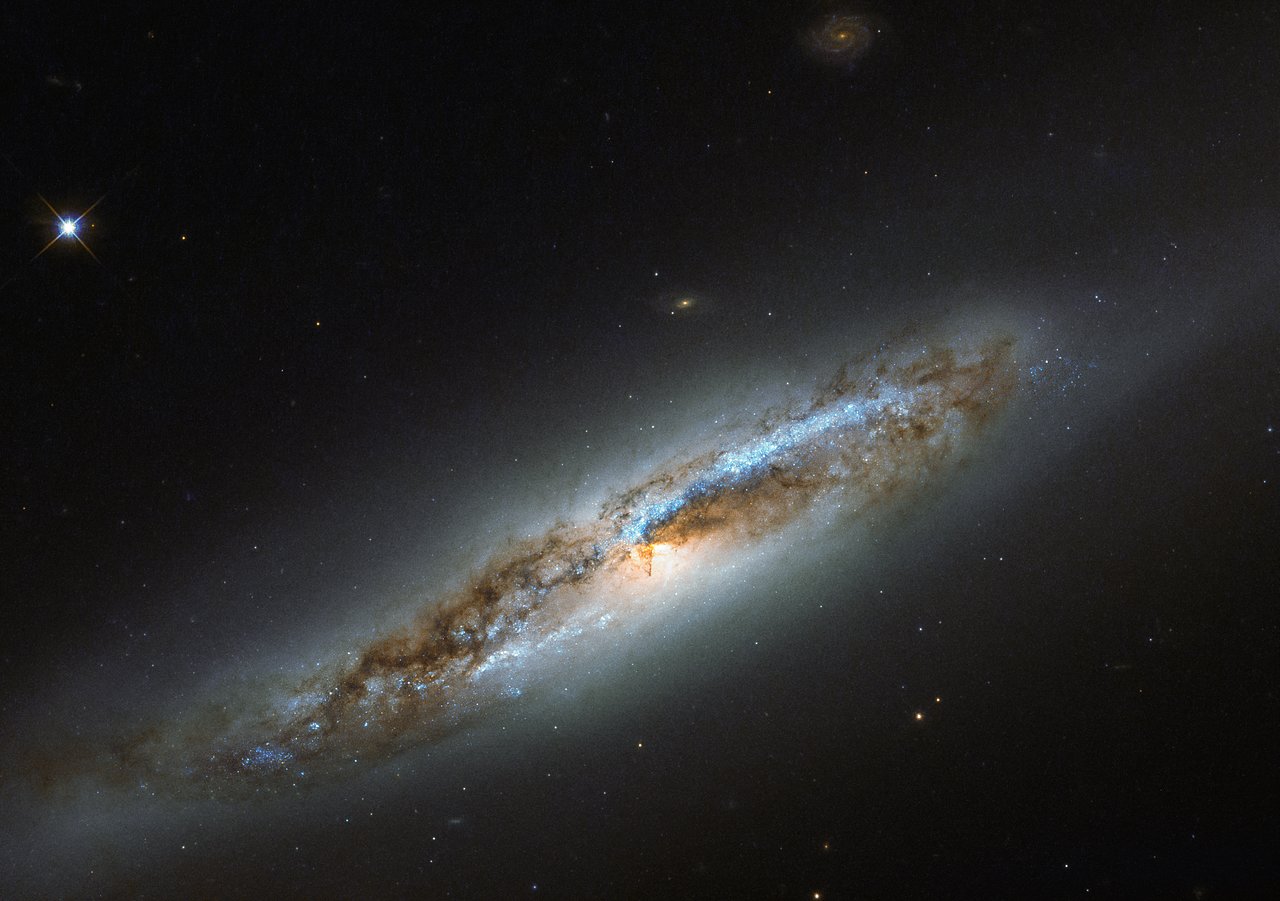 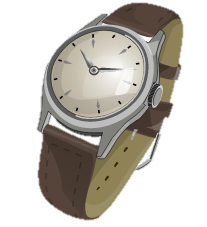 What’s In A Name?
Ex. 3.13-15; 6.2,3
God’s Response: “I AM WHO I AM” 
 hwhy - YHWH; hyh - HAYAH; 
Gen. 27.29 – hwh
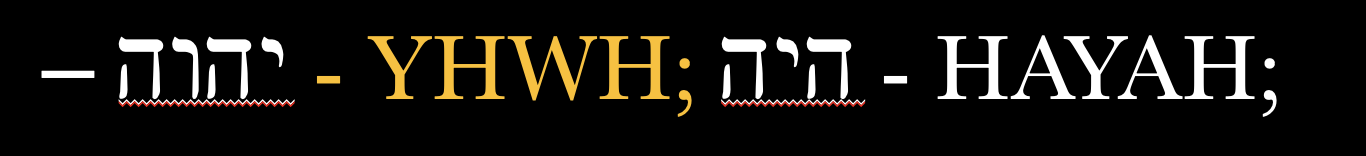 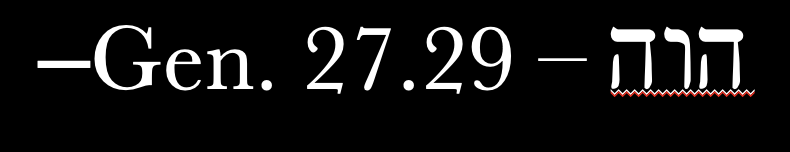 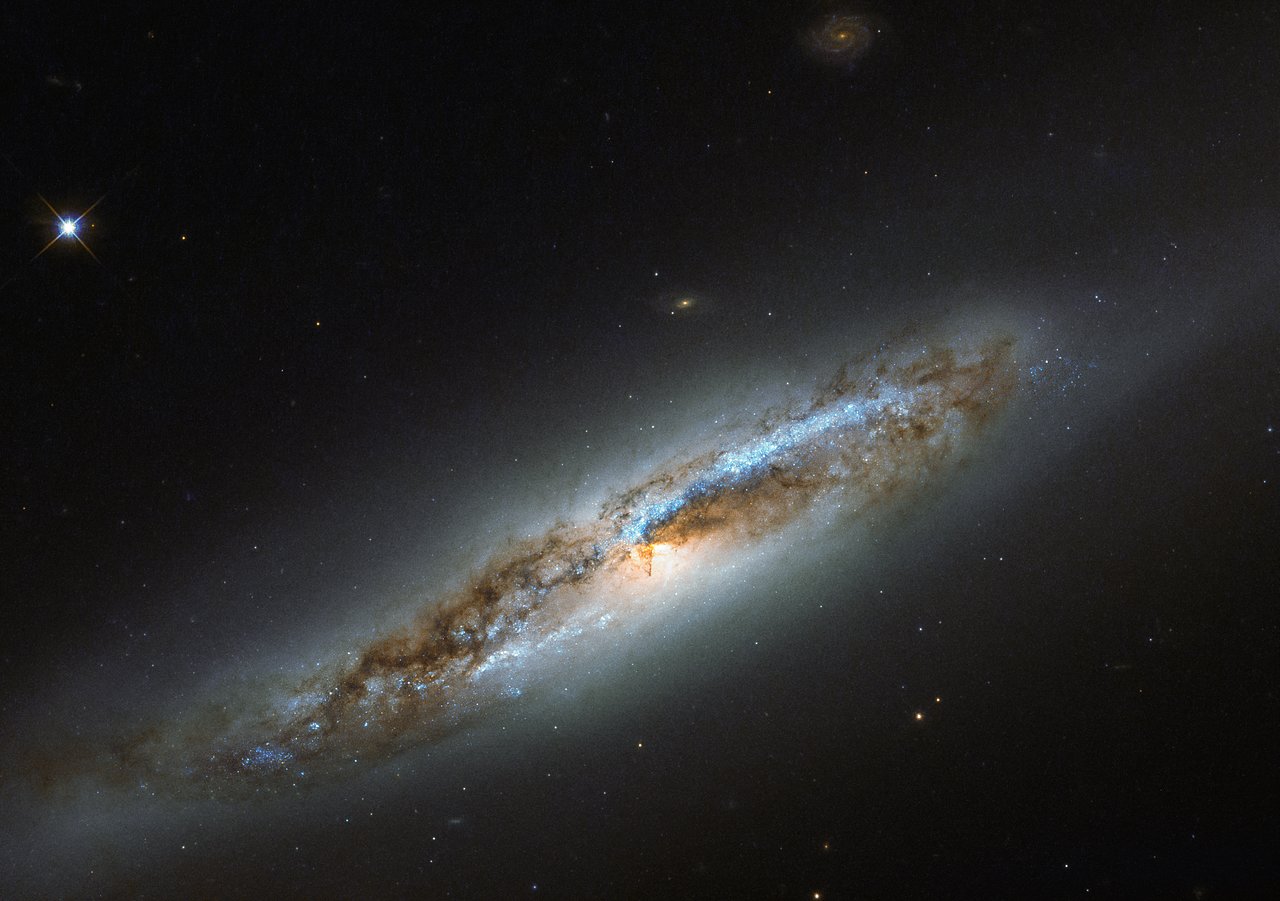 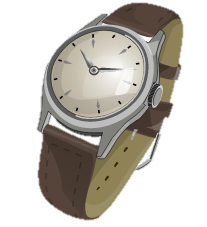 Exodus 6.2,3
Ex. 6:2   God spoke further to Moses and said to him, “I am the LORD; 3 and I appeared to Abraham, Isaac, and Jacob, as God Almighty, but by My name, LORD, I did not make Myself known to them.
NASB95
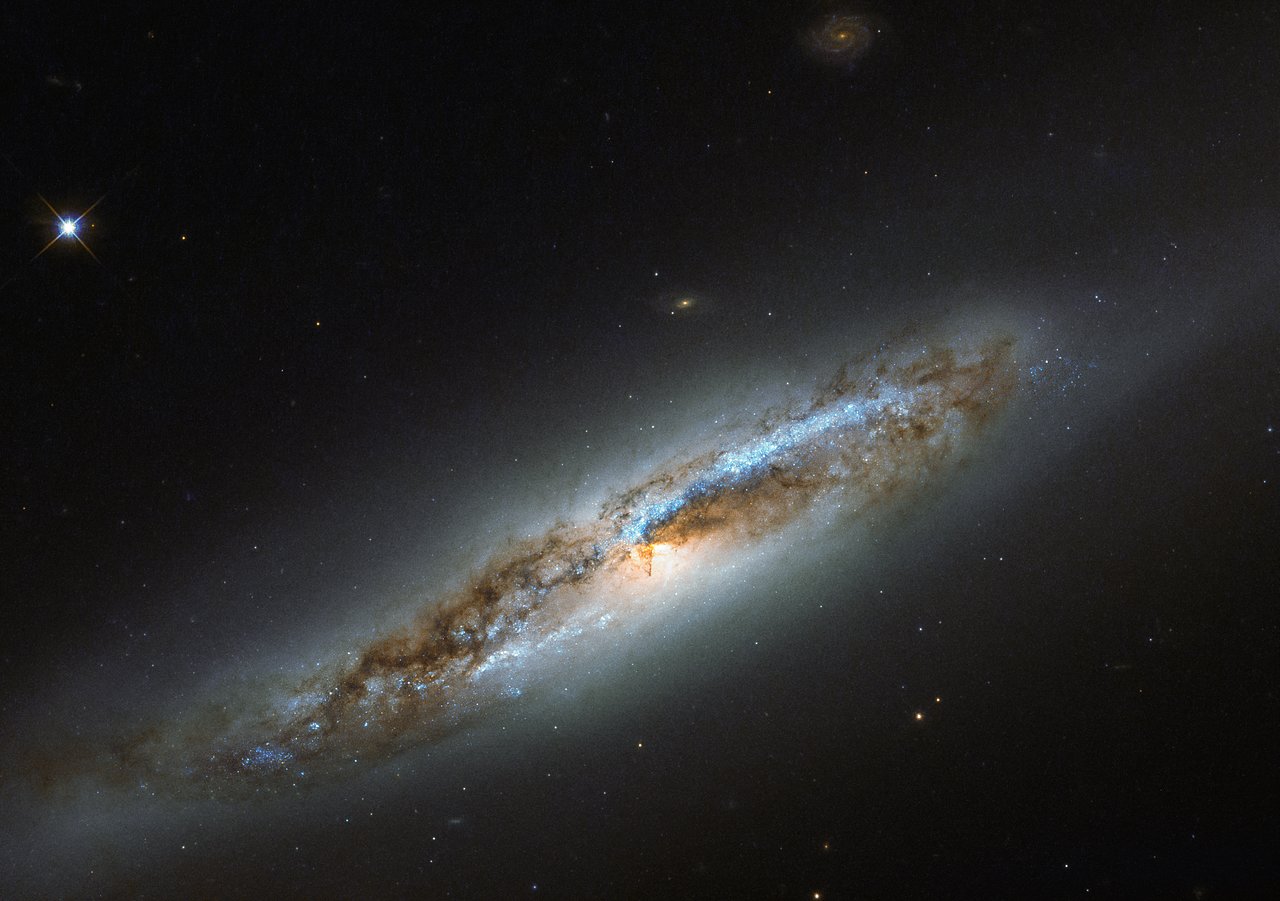 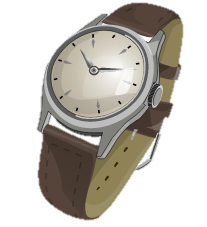 John 8.56-58
56 “Your father Abraham rejoiced to see My day, and he saw it and was glad.” 57 So the Jews said to Him, “You are not yet fifty years old, and have You seen Abraham?” 58 Jesus said to them, “Truly, truly, I say to you, before Abraham was born, I am.”
NASB95
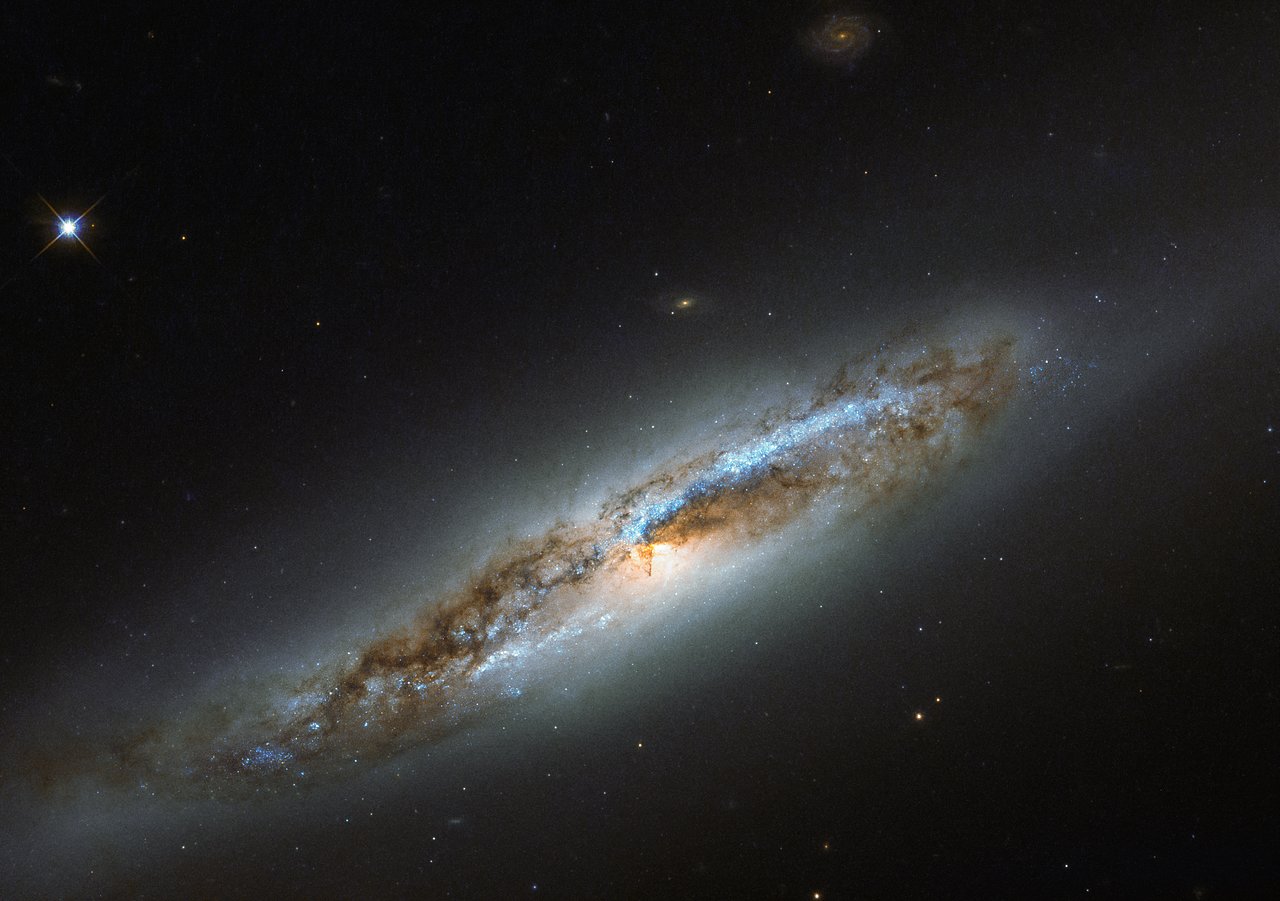 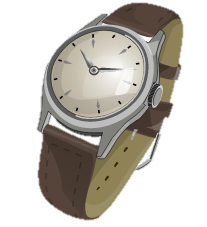 What’s In A Name?
Ex. 3.13-15; 6.2,3 – “I AM WHO I AM”
Ex. 34.6,7; Malachi 3.6
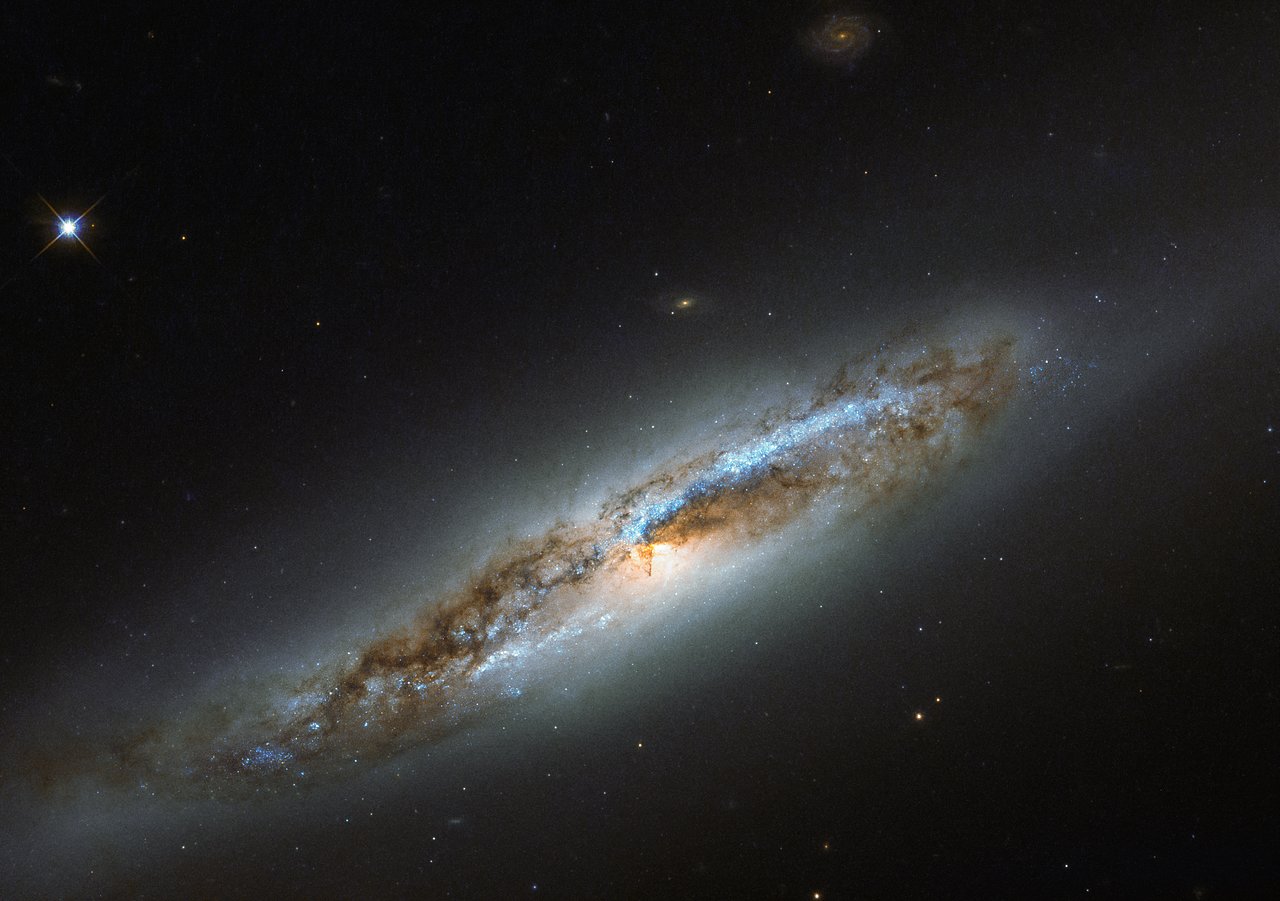 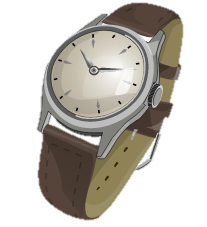 Exodus 34.6,7
6 Then the LORD passed by in front of him and proclaimed, “The LORD, the LORD God, compassionate and gracious, slow to anger, and abounding in lovingkindness and truth; 7 who keeps lovingkindness for thousands, who forgives iniquity, transgression and sin; yet He will by no means leave
NASB95
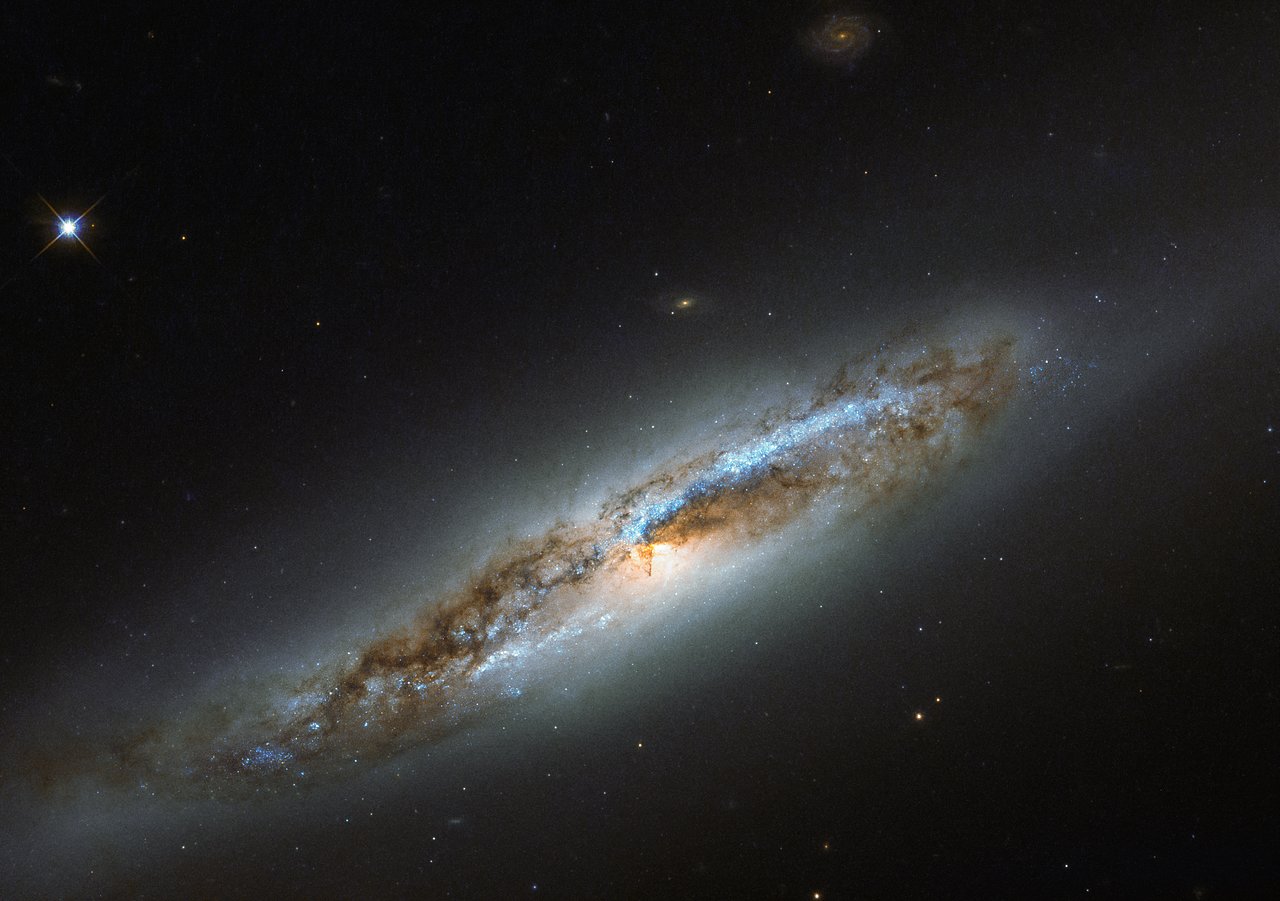 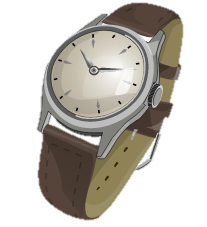 Exodus 34.6,7
the guilty unpunished, visiting the iniquity of fathers on the children and on the grandchildren to the third and fourth generations.”
NASB95
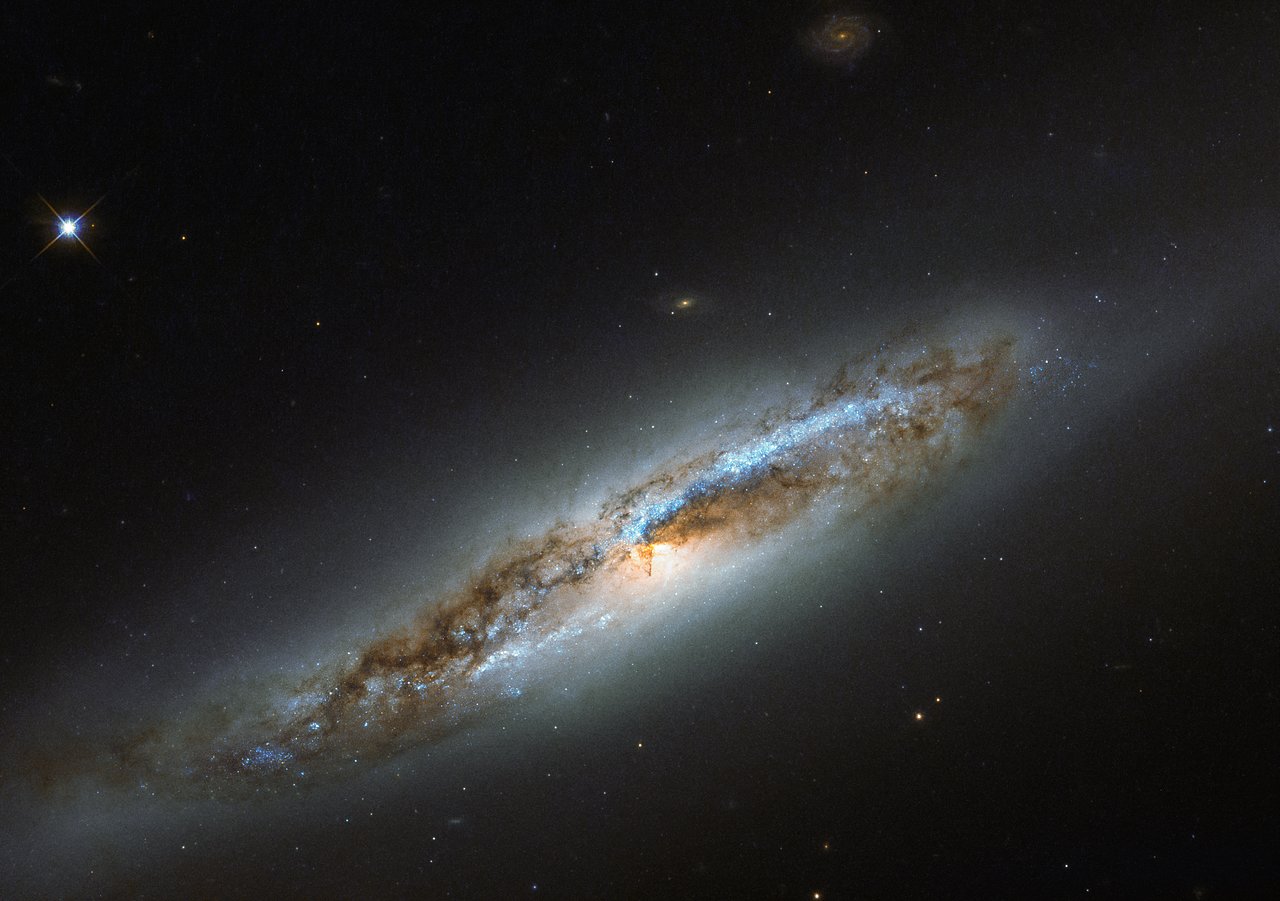 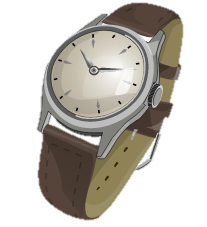 Malachi 3.6
For I, the LORD, do not change; therefore you, O sons of Jacob, are not consumed.
NASB95
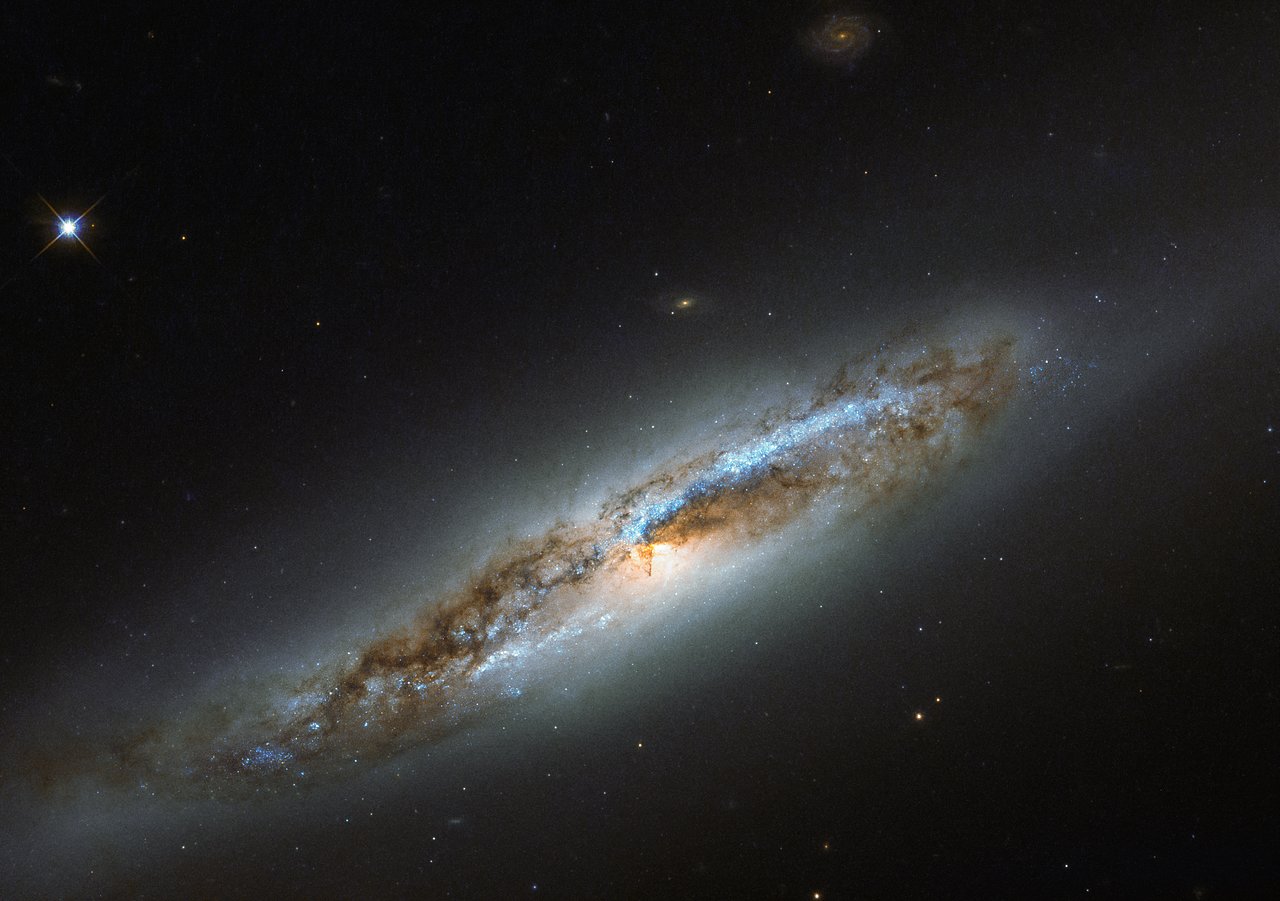 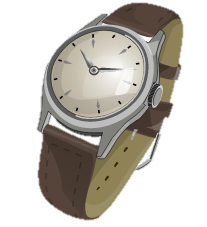 ETERNAL MEANS…
Ex. 3.13-15; 6.2,3 – “I AM WHO I AM”
Ex. 34.6,7; Malachi 3.6 – Permanent Nature
Psalm 9.7,8; Is. 40.27,28
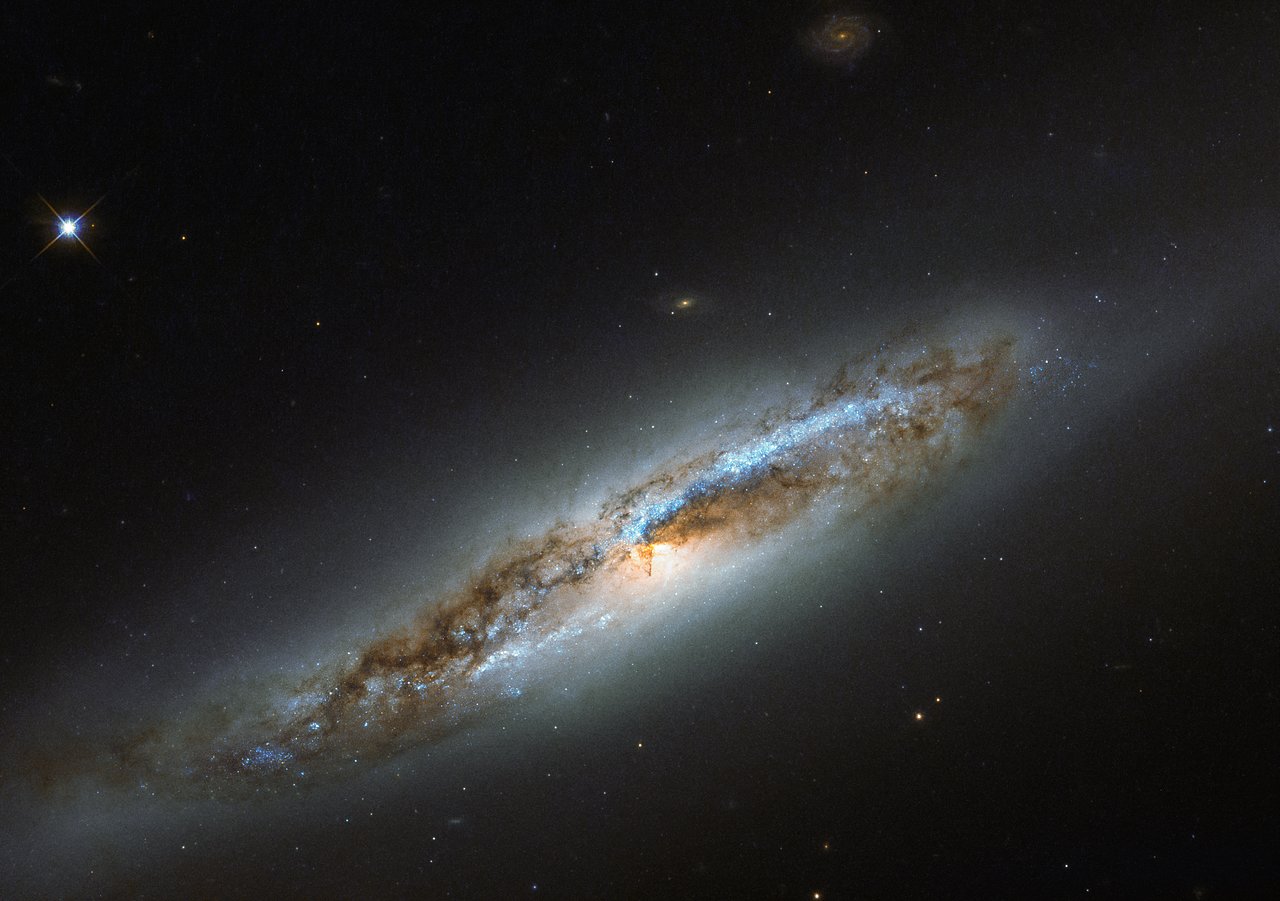 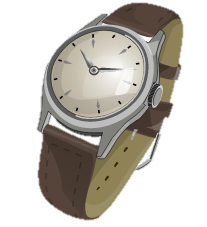 Psalm 9.7,8
Psa. 9:7    But the LORD abides forever; 
He has established His throne for judgment,
8  And He will judge the world in righteousness; 
He will execute judgment for the peoples with equity.
NASB95
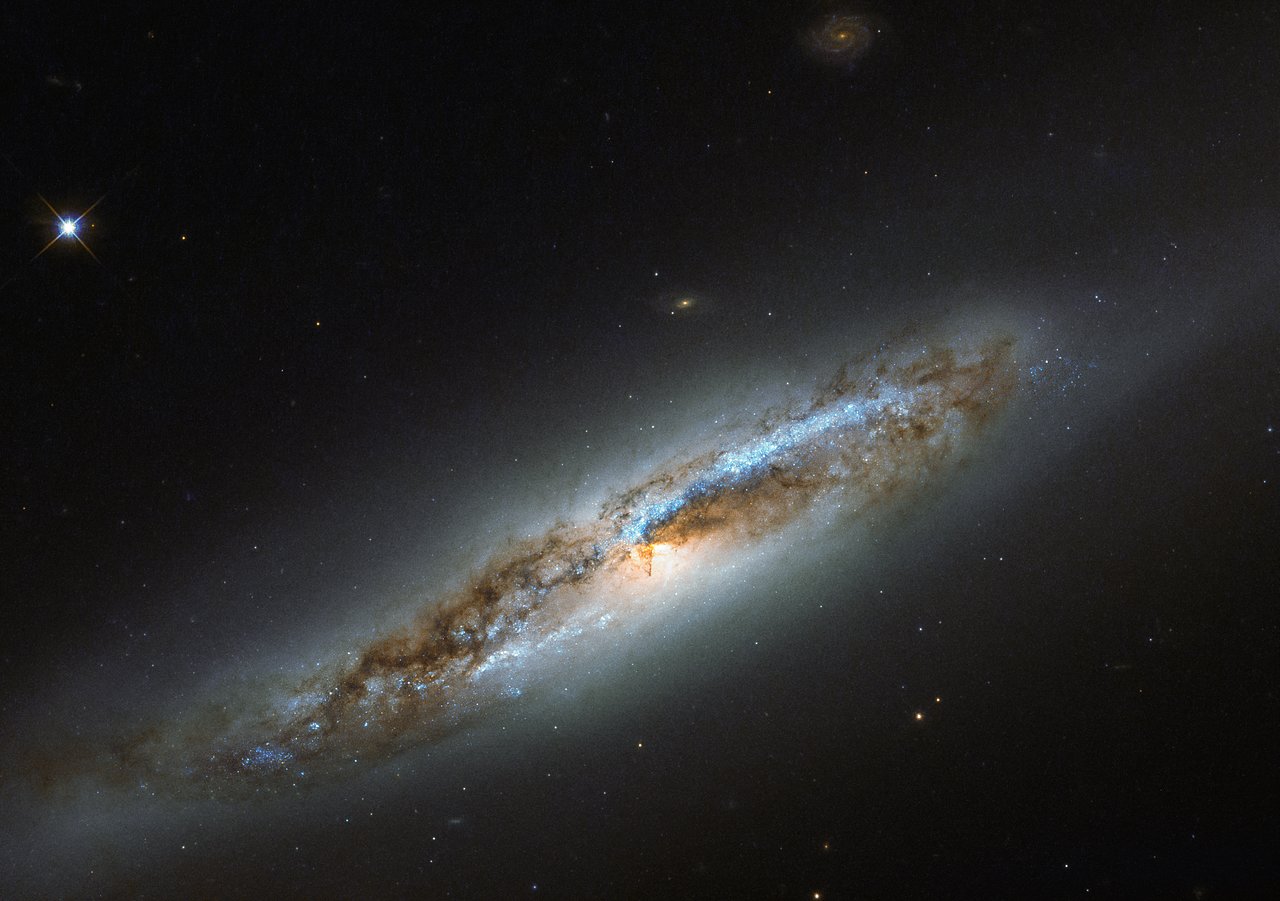 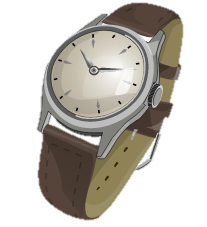 Isaiah 40.27
Why do you say, O Jacob, and assert, O Israel, 
“My way is hidden from the LORD, 
And the justice due me escapes the notice of my God”?
NASB95
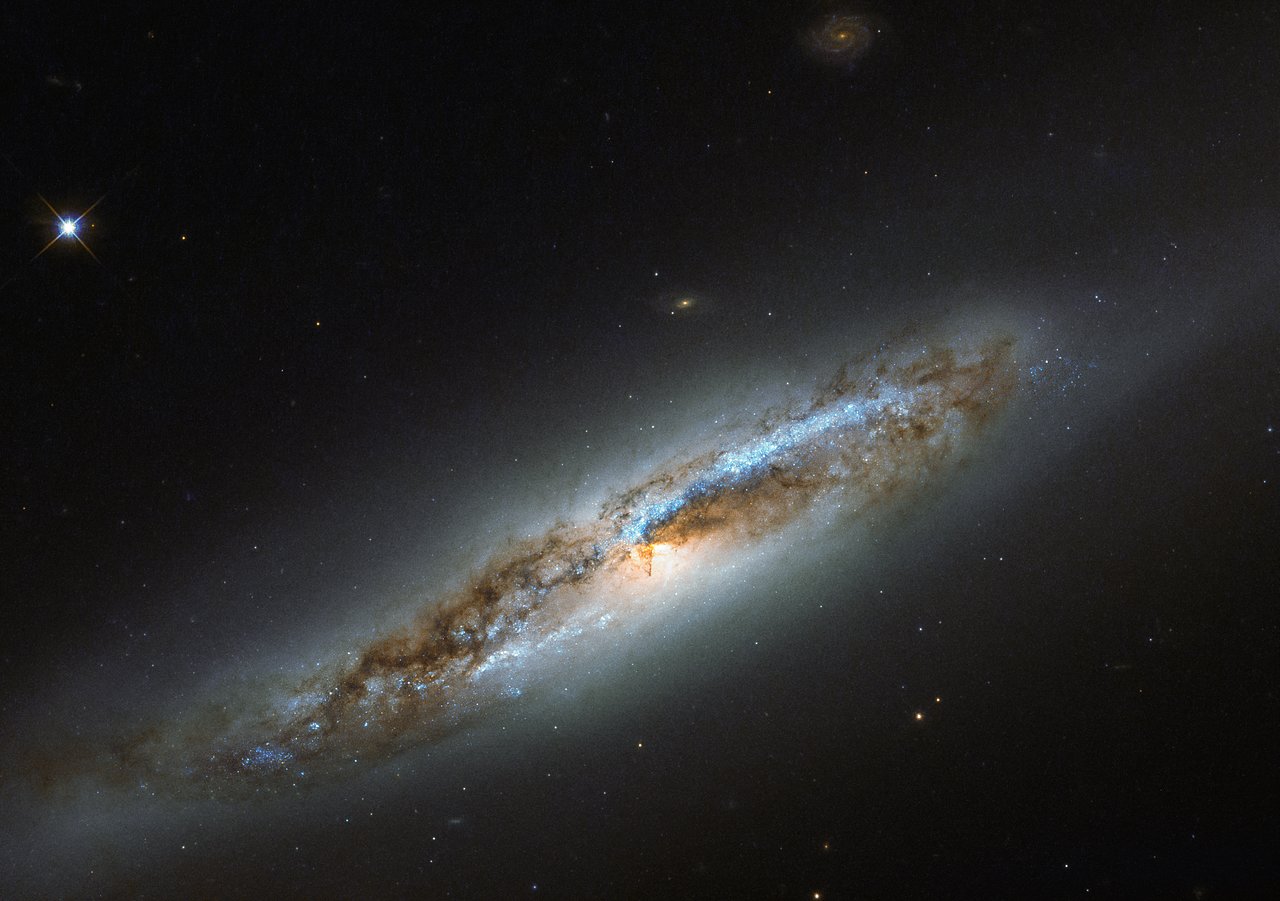 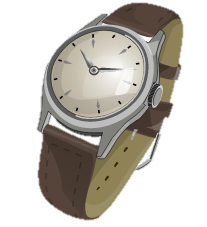 Isaiah 40.28
28  Do you not know? Have you not heard? 
The Everlasting God, the LORD, the Creator of the ends of the earth 
Does not become weary or tired. 
His understanding is inscrutable.
NASB95
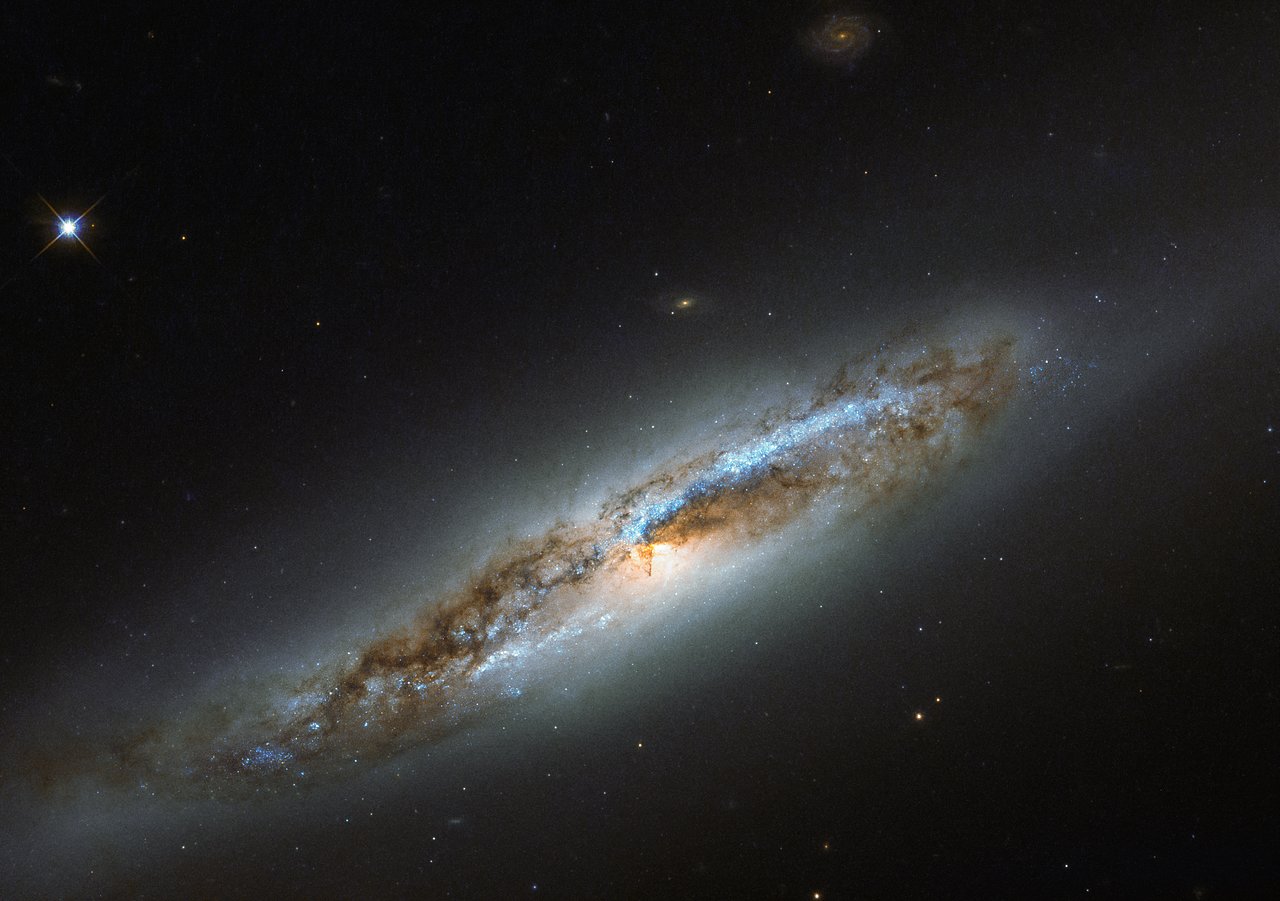 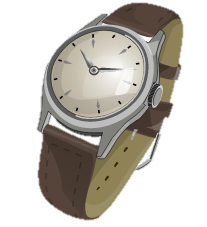 ETERNAL MEANS…
Ex. 3.13-15; 6.2,3 – “I AM WHO I AM”
Ex. 34.6,7; Malachi 3.6 – Permanent Nature
Psalm 9.7,8; Is. 40.27,28 – Permanent Judge
Psalm 9.9,10; Is. 40.29,30
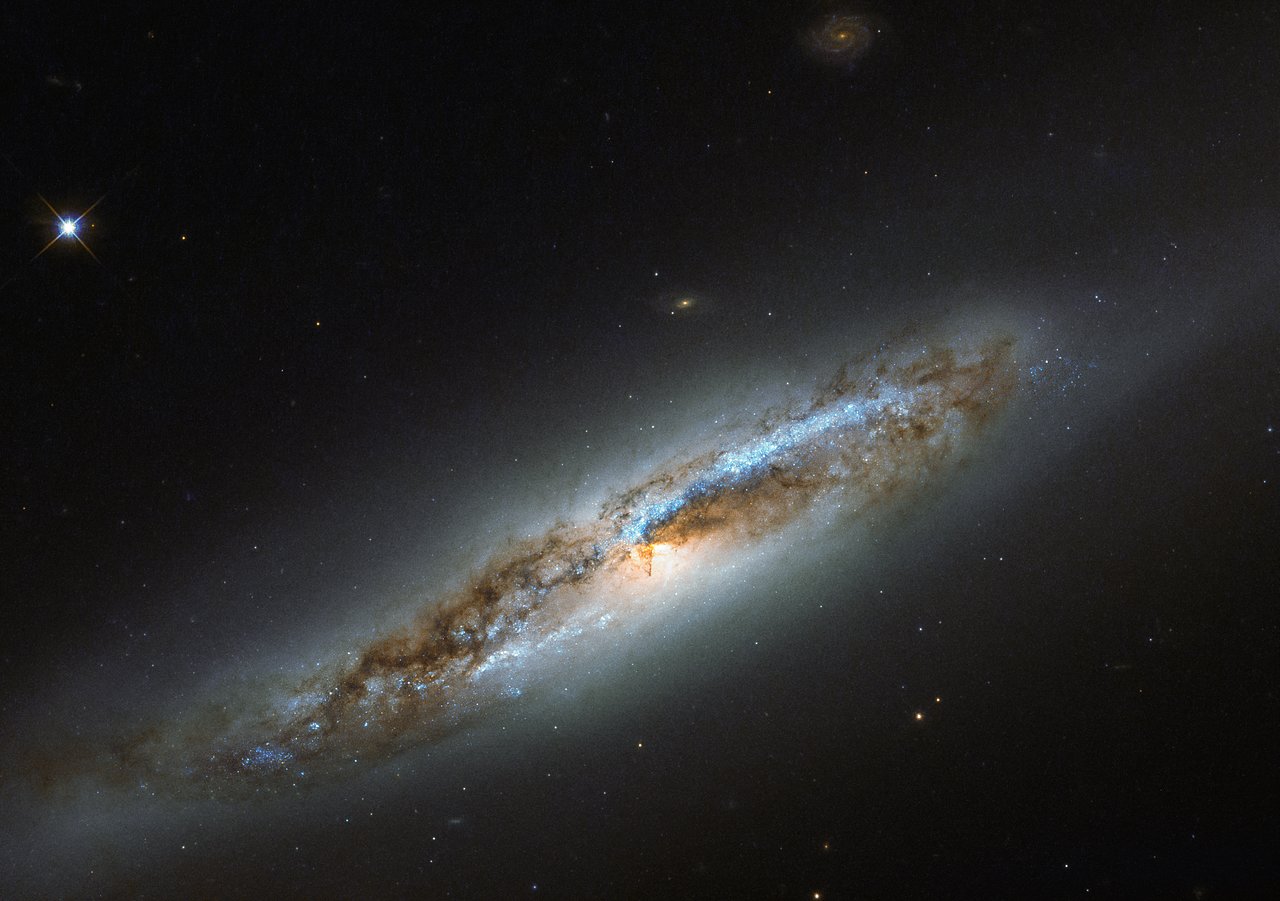 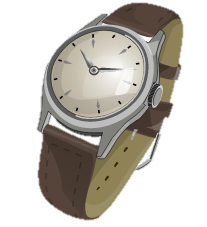 Psalm 9.9,10
9  The LORD also will be a stronghold for the oppressed, 
A stronghold in times of trouble;
NASB95
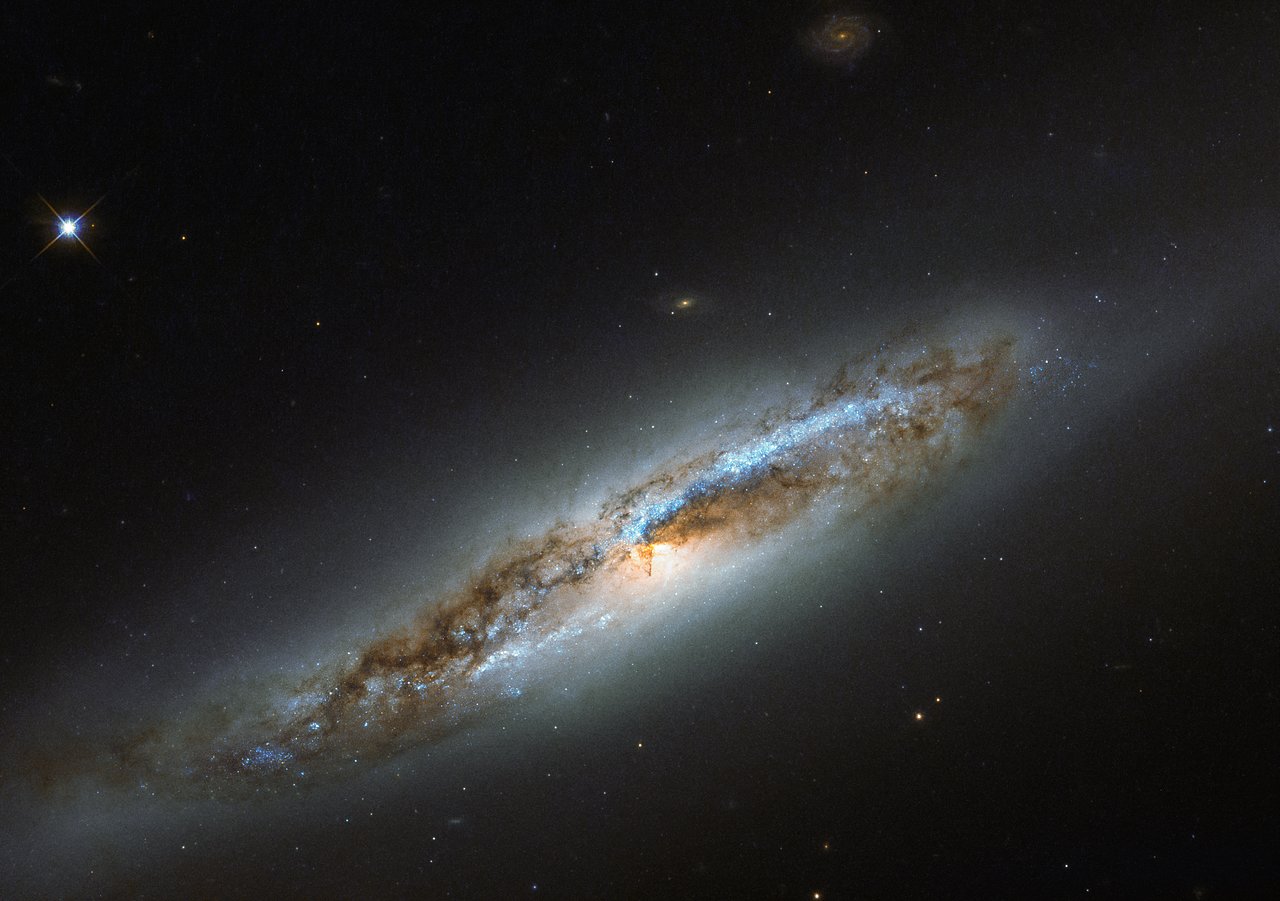 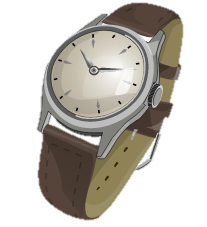 Psalm 9.9,10
10  And those who know Your name will put their trust in You, 
For You, O LORD, have not forsaken those who seek You.
NASB95
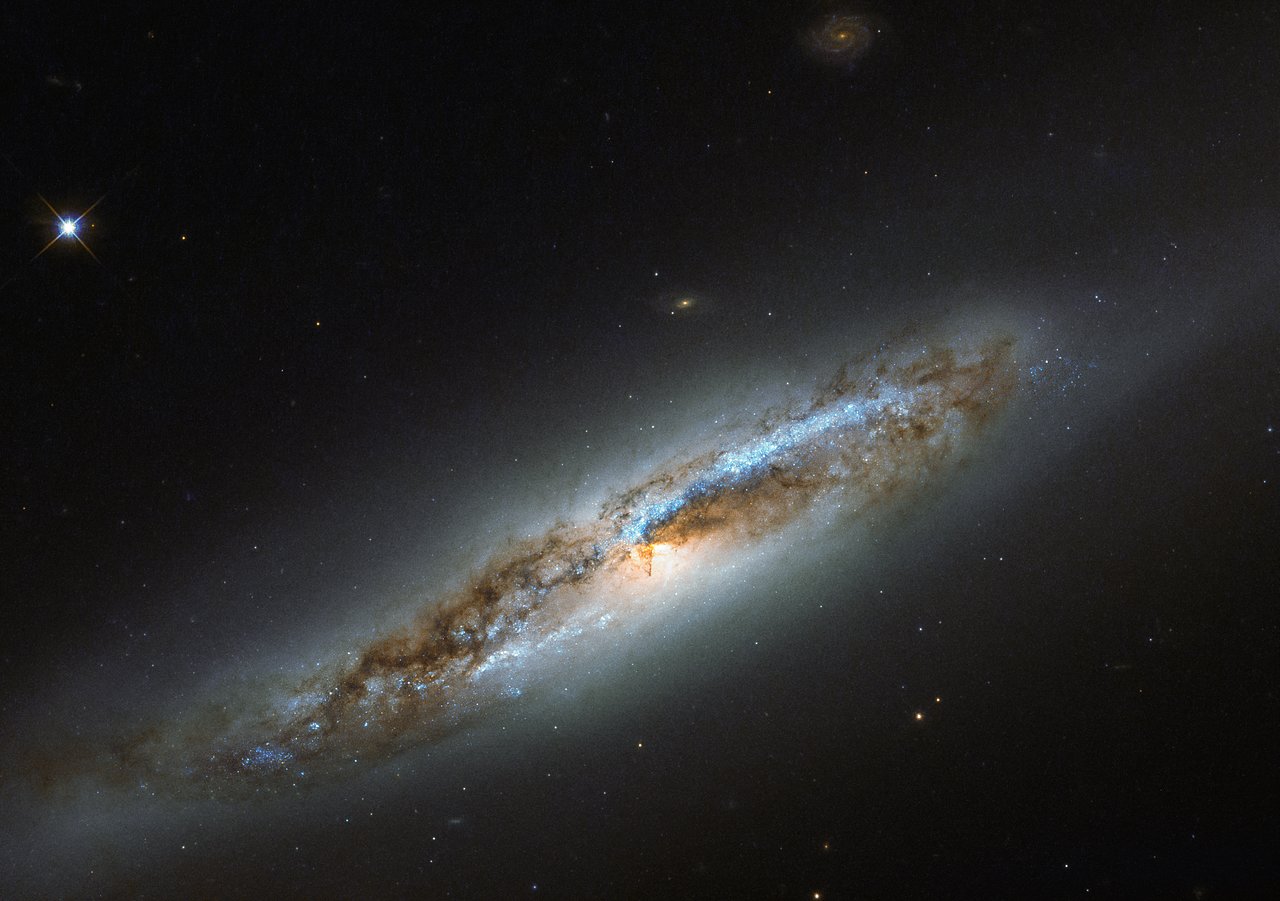 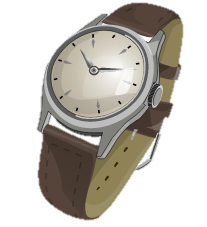 Isaiah 40.29,30
29  He gives strength to the weary, 
And to him who lacks might He increases power.
30  Though youths grow weary and tired, 
And vigorous young men stumble badly,
NASB95
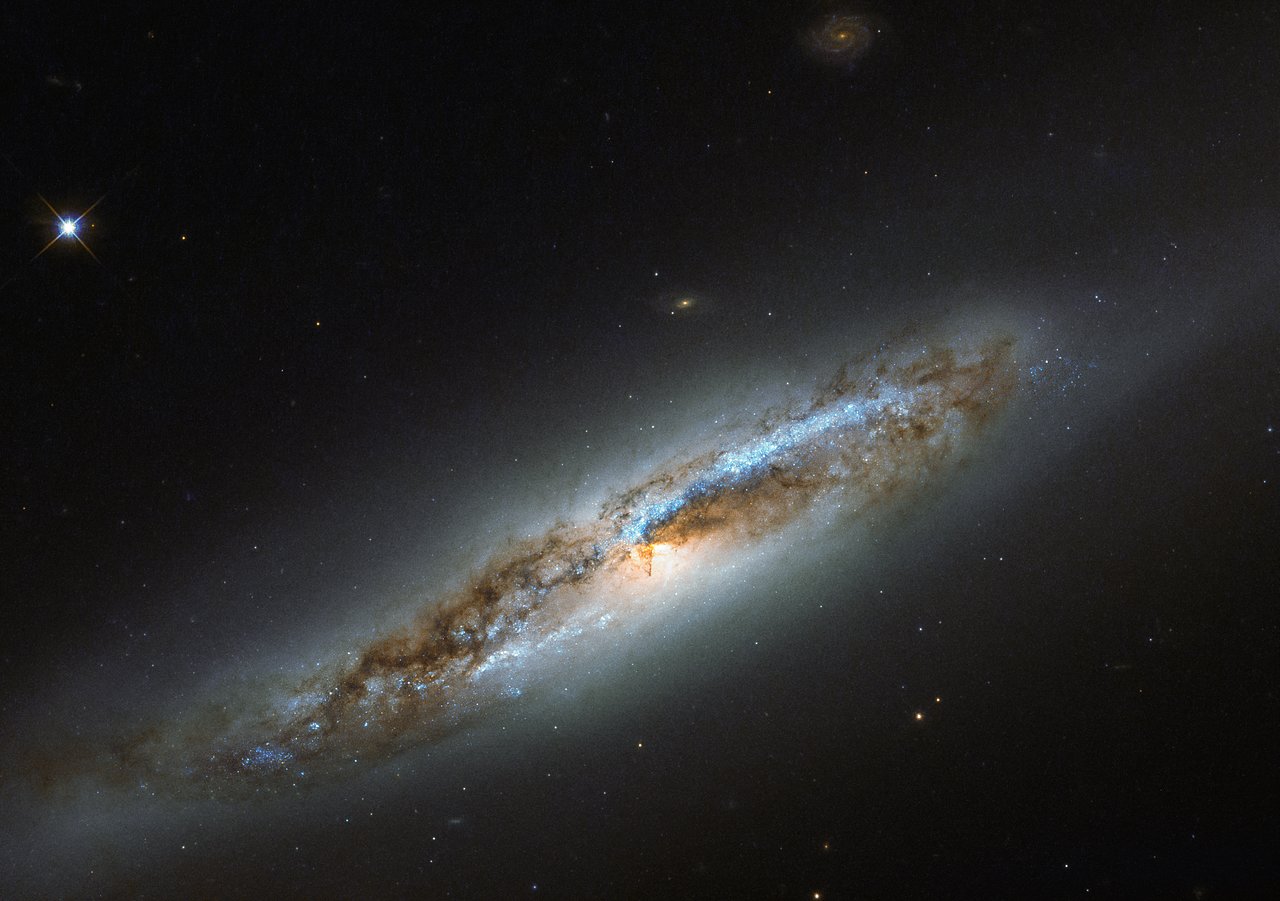 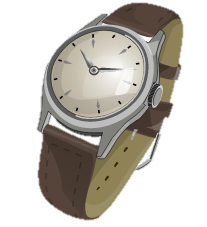 ETERNAL MEANS…
Ex. 3.13-15; 6.2,3 – “I AM WHO I AM”
Ex. 34.6,7; Malachi 3.6 – Permanent Nature
Psalm 9.7,8; Is. 40.27,28 – Permanent Judge
Psalm 9.9,10; Is. 40.29,30 – Permanent Help
Isaiah 44.6-8
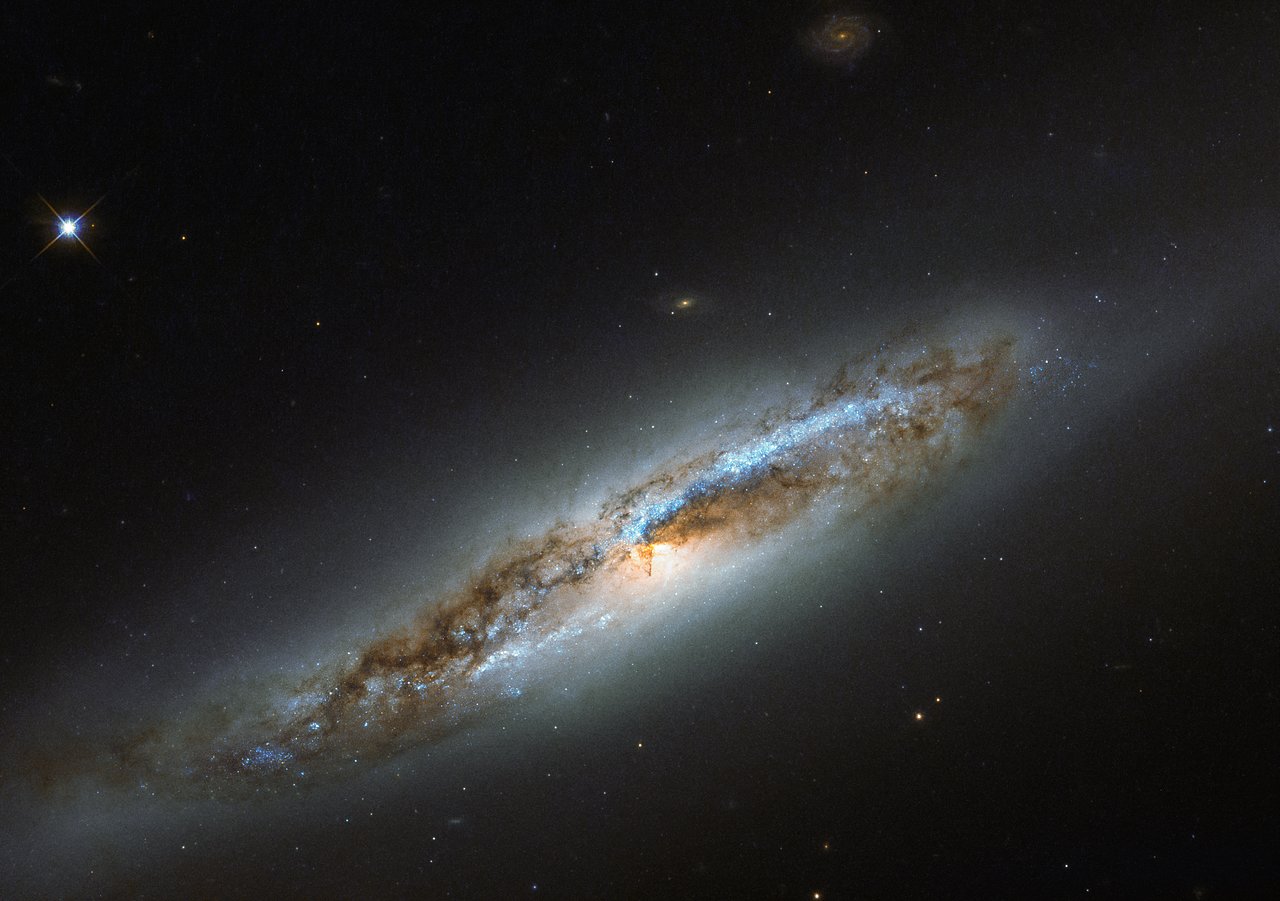 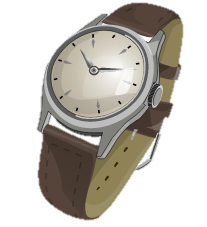 Isaiah 44.6-8
Is. 44:6    “Thus says the LORD, the King of Israel and his Redeemer, the LORD of hosts: 
‘I am the first and I am the last, 
And there is no God besides Me.
7  ‘Who is like Me? Let him proclaim and declare it; 
Yes, let him recount it to Me in order,
NASB95
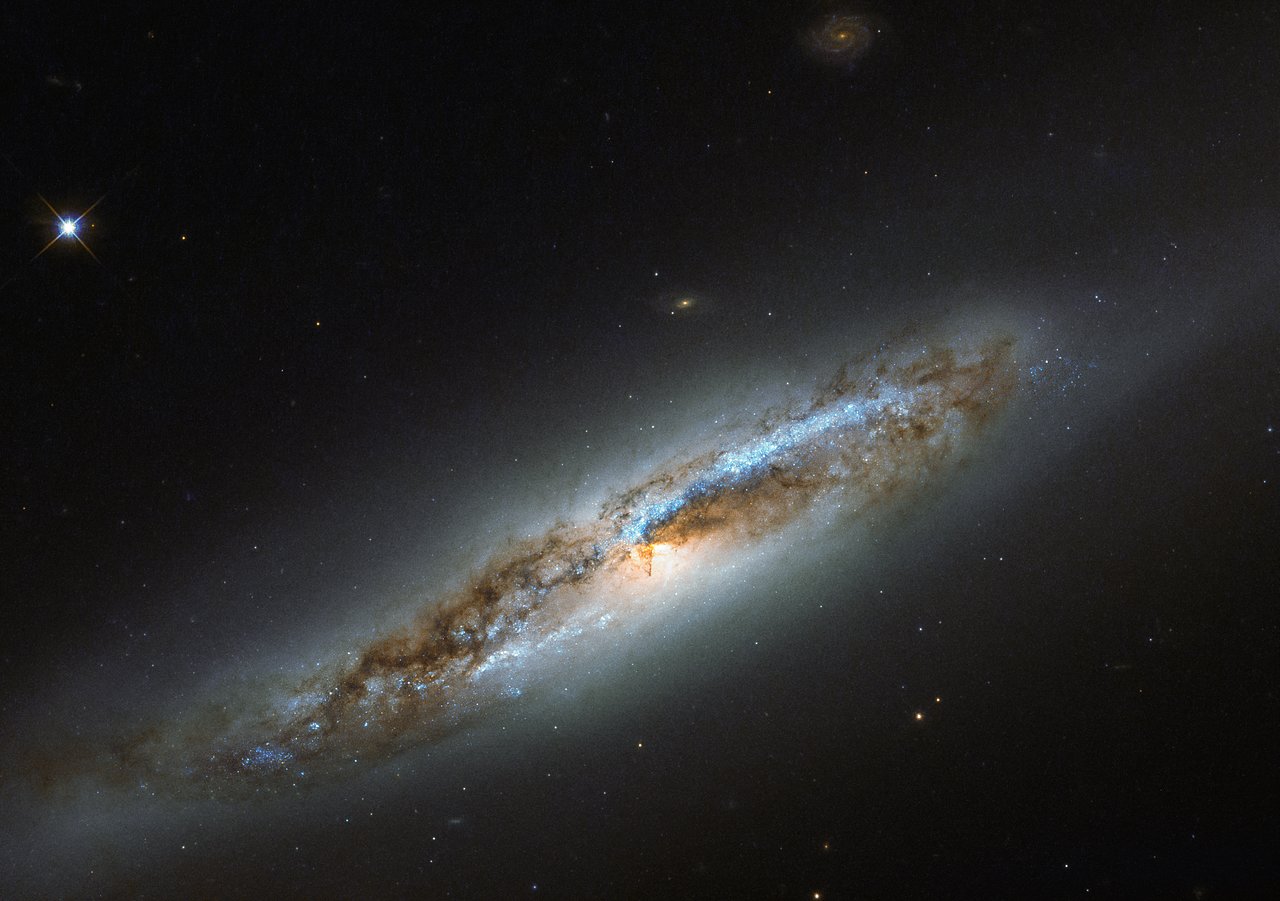 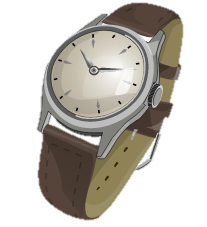 Isaiah 44.6-8
From the time that I established the ancient nation. 
And let them declare to them the things that are coming 
And the events that are going to take place.
8  ‘Do not tremble and do not be afraid; 
Have I not long since announced it to you and
NASB95
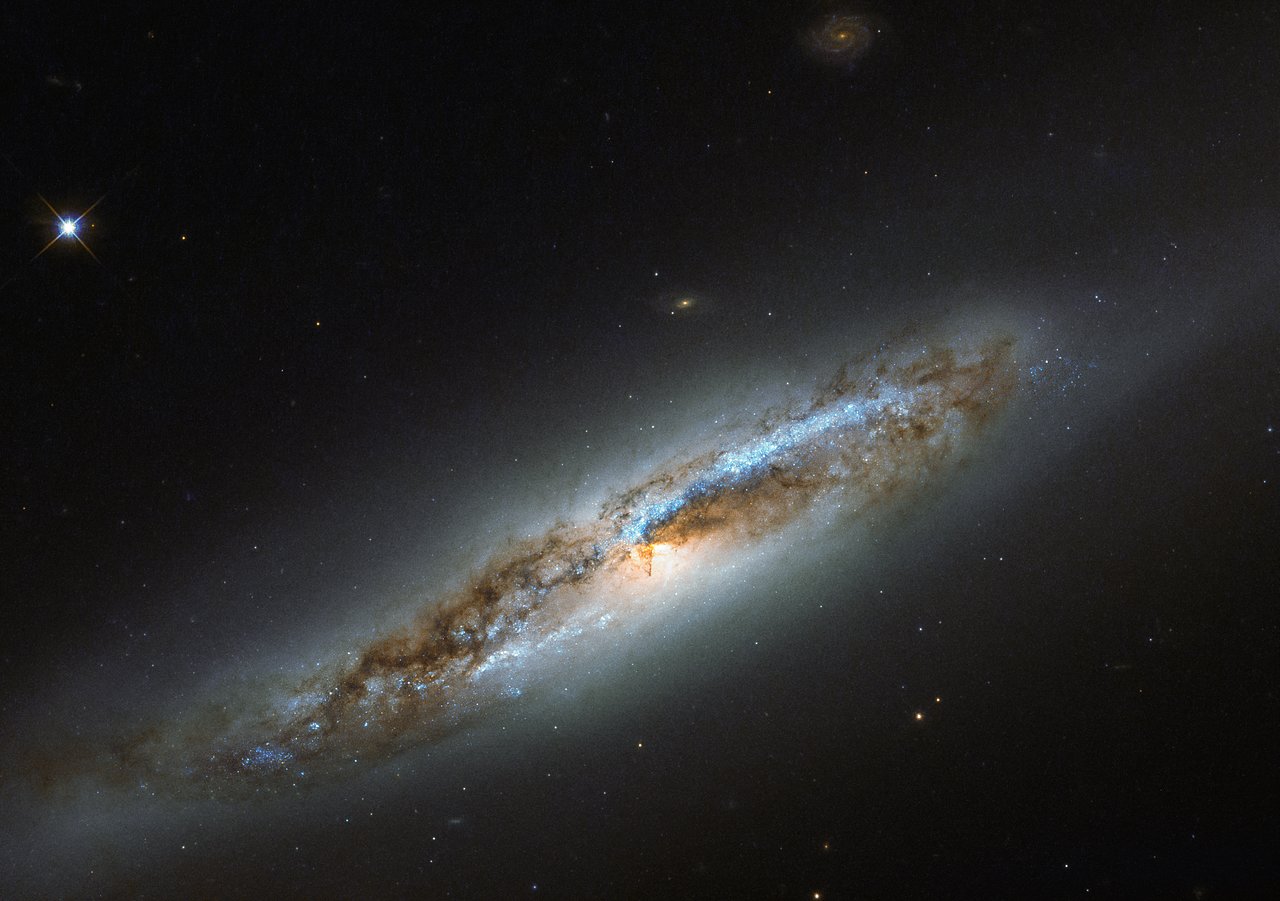 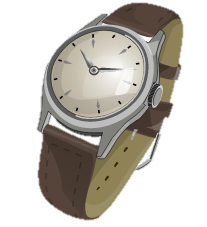 Isaiah 44.6-8
declared it? 
And you are My witnesses. 
Is there any God besides Me, 
Or is there any other Rock? 
I know of none.’”
NASB95
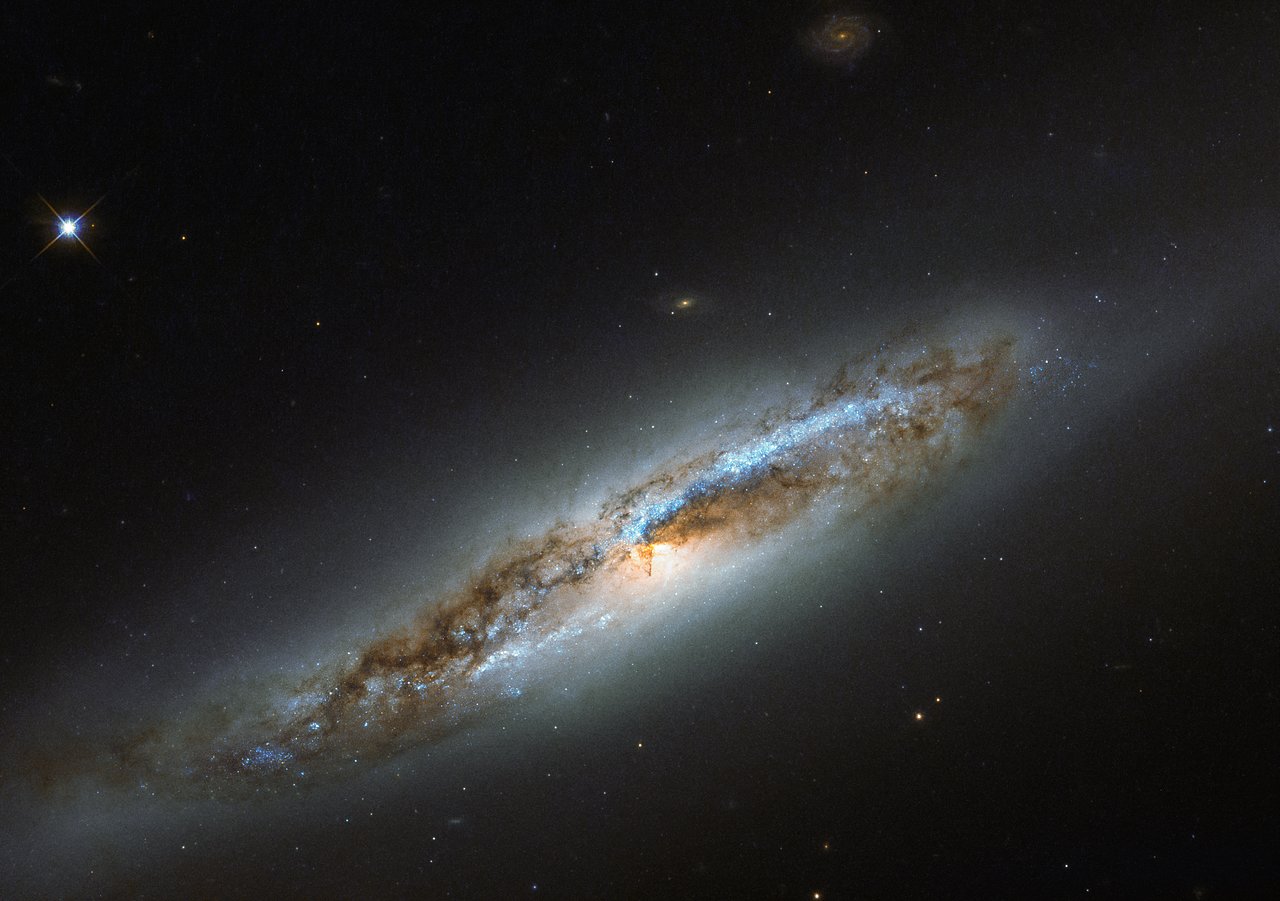 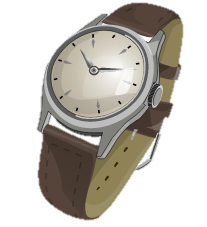 ETERNAL MEANS…
Ex. 3.13-15; 6.2,3 – “I AM WHO I AM”
Ex. 34.6,7; Malachi 3.6 – Permanent Nature
Psalm 9.7,8; Is. 40.27,28 – Permanent Judge
Psalm 9.9,10; Is. 40.29,30 – Permanent Help
Isaiah 44.6-8 – Infinite Knowledge
Isaiah 48.12,13
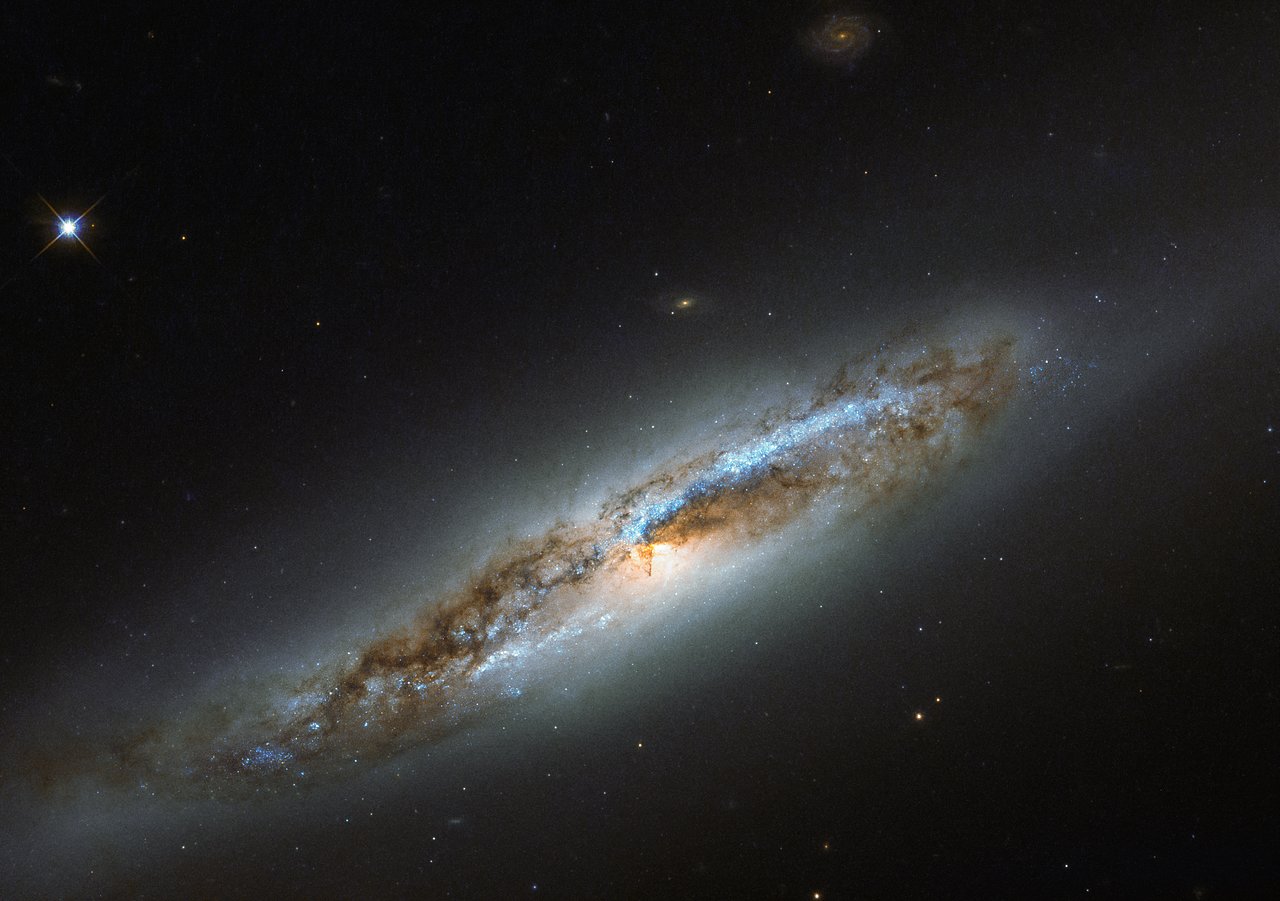 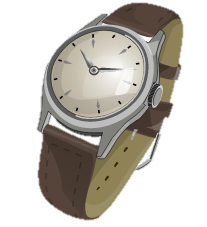 Isaiah 48.12,13
Is. 48:12    “Listen to Me, O Jacob, even Israel whom I called; 
I am He, I am the first, I am also the last.
13  “Surely My hand founded the earth, 
And My right hand spread out the heavens; 
When I call to them, they stand together.
NASB95
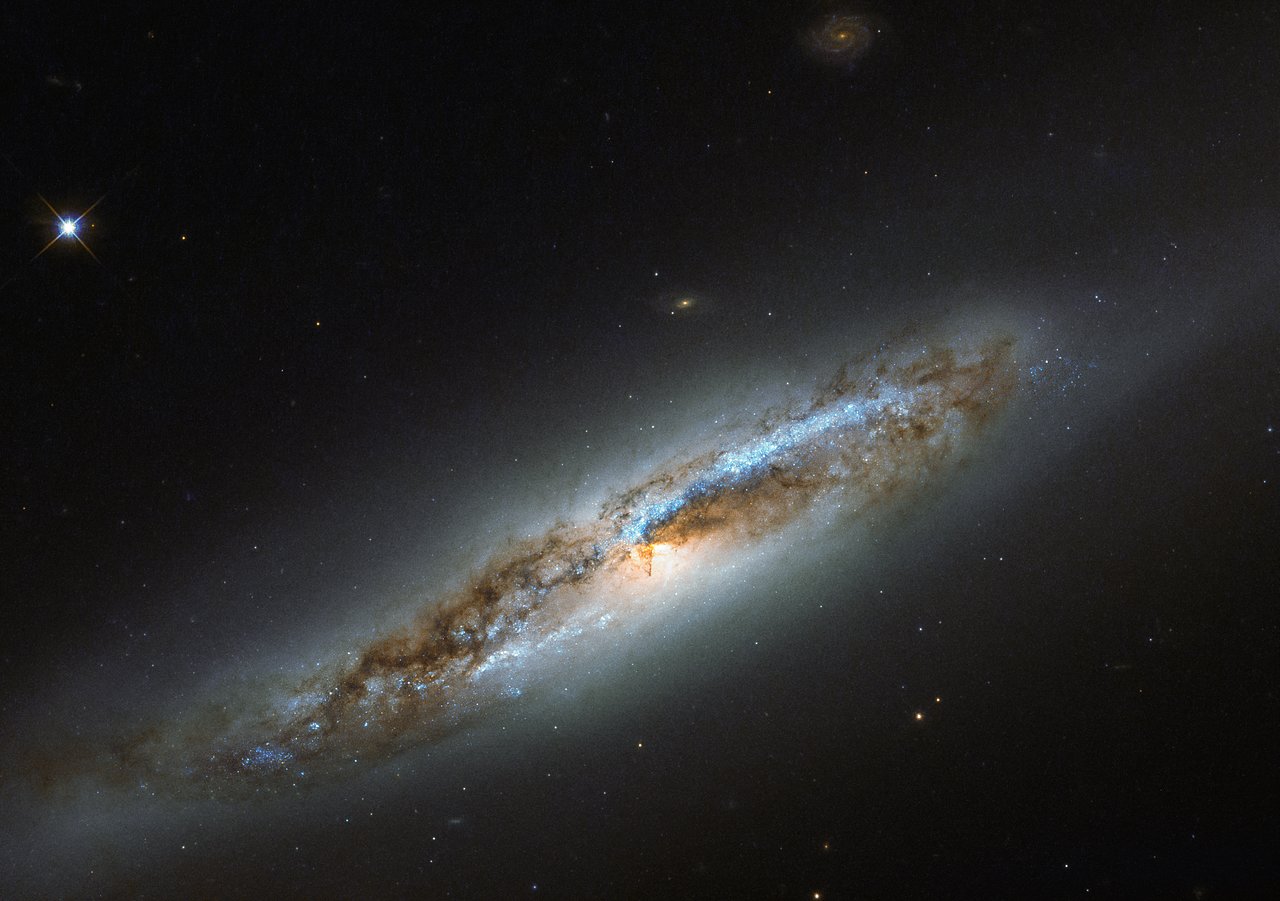 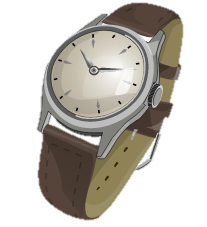 ETERNAL MEANS…
Ex. 3.13-15; 6.2,3 – “I AM WHO I AM”
Ex. 34.6,7; Malachi 3.6 – Permanent Nature
Psalm 9.7,8; Is. 40.27,28 – Permanent Judge
Psalm 9.9,10; Is. 40.29,30 – Permanent Help
Isaiah 44.6-8 – Infinite Knowledge
Isaiah 48.12,13  - “Surely” Creator
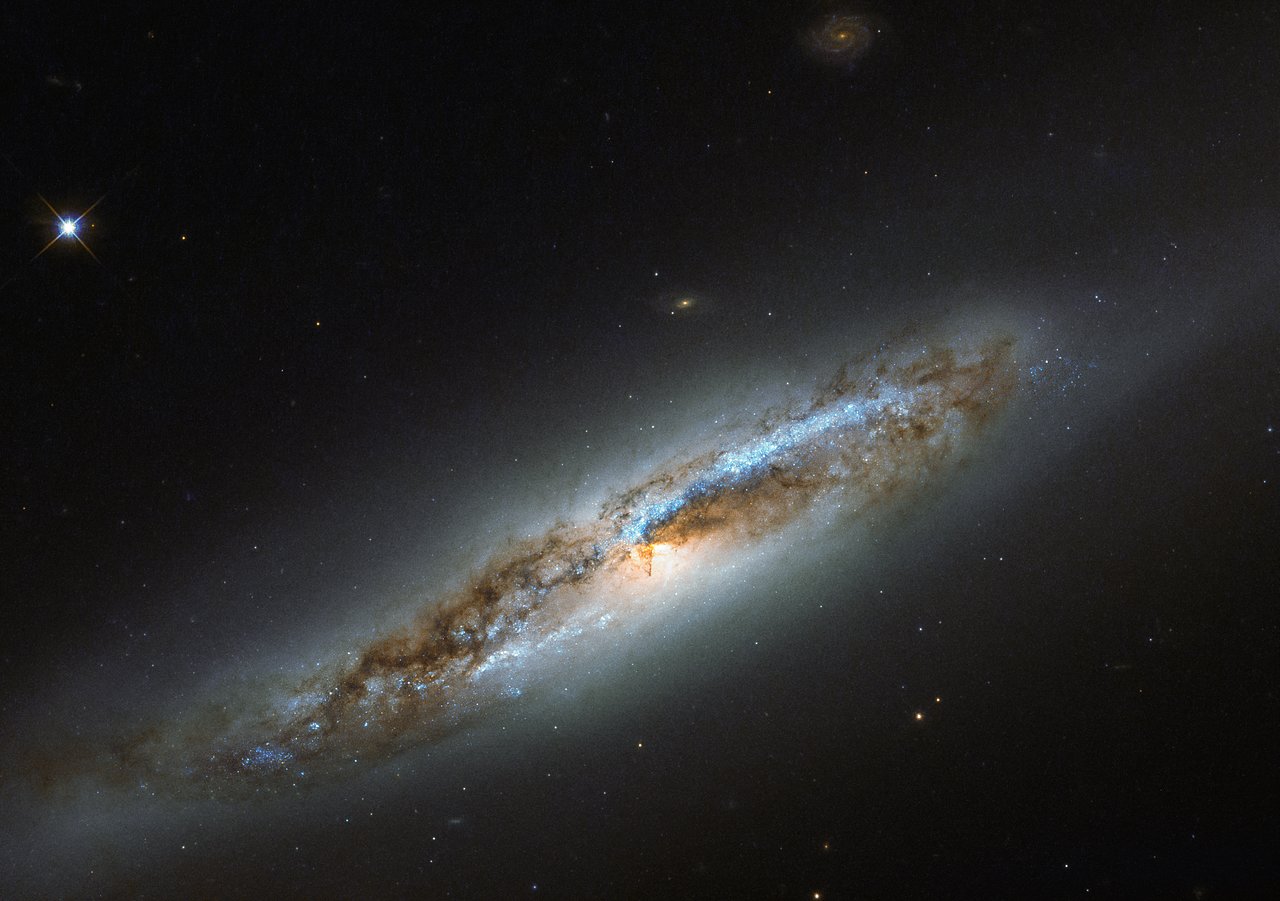 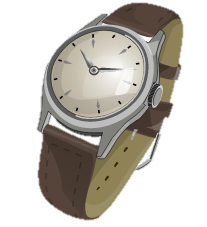 Consequences
God’s Eternal Nature ( James 1.17)
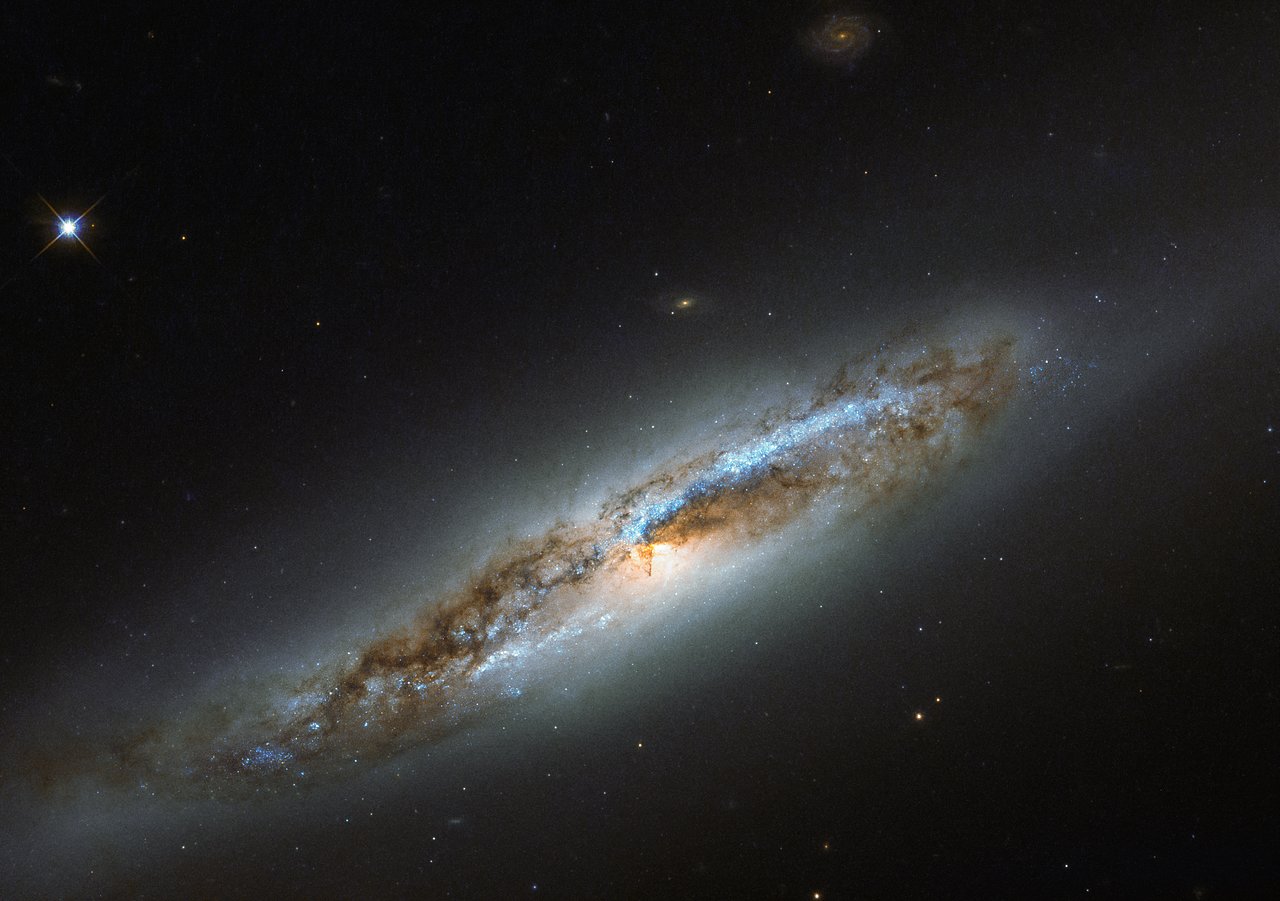 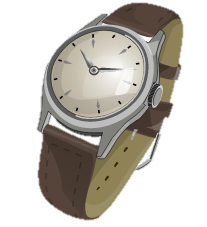 James 1.17
Every good thing given and every perfect gift is from above, coming down from the Father of lights, with whom there is no variation or shifting shadow.
NASB95
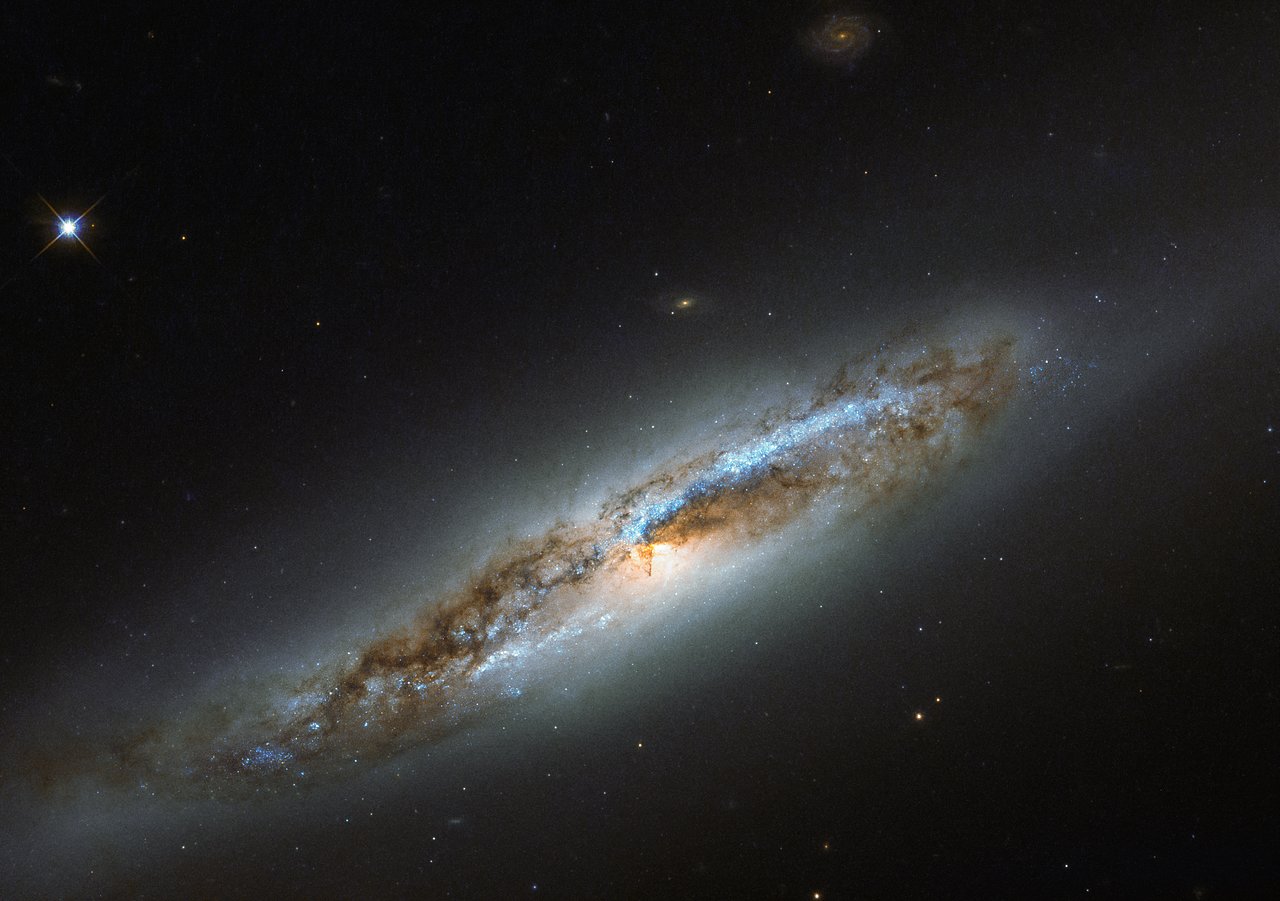 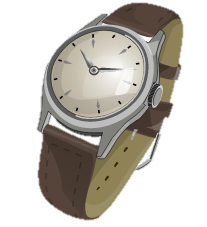 Consequences
God’s Eternal Nature ( James 1.17)
- Means Objective MORALITY is also eternal
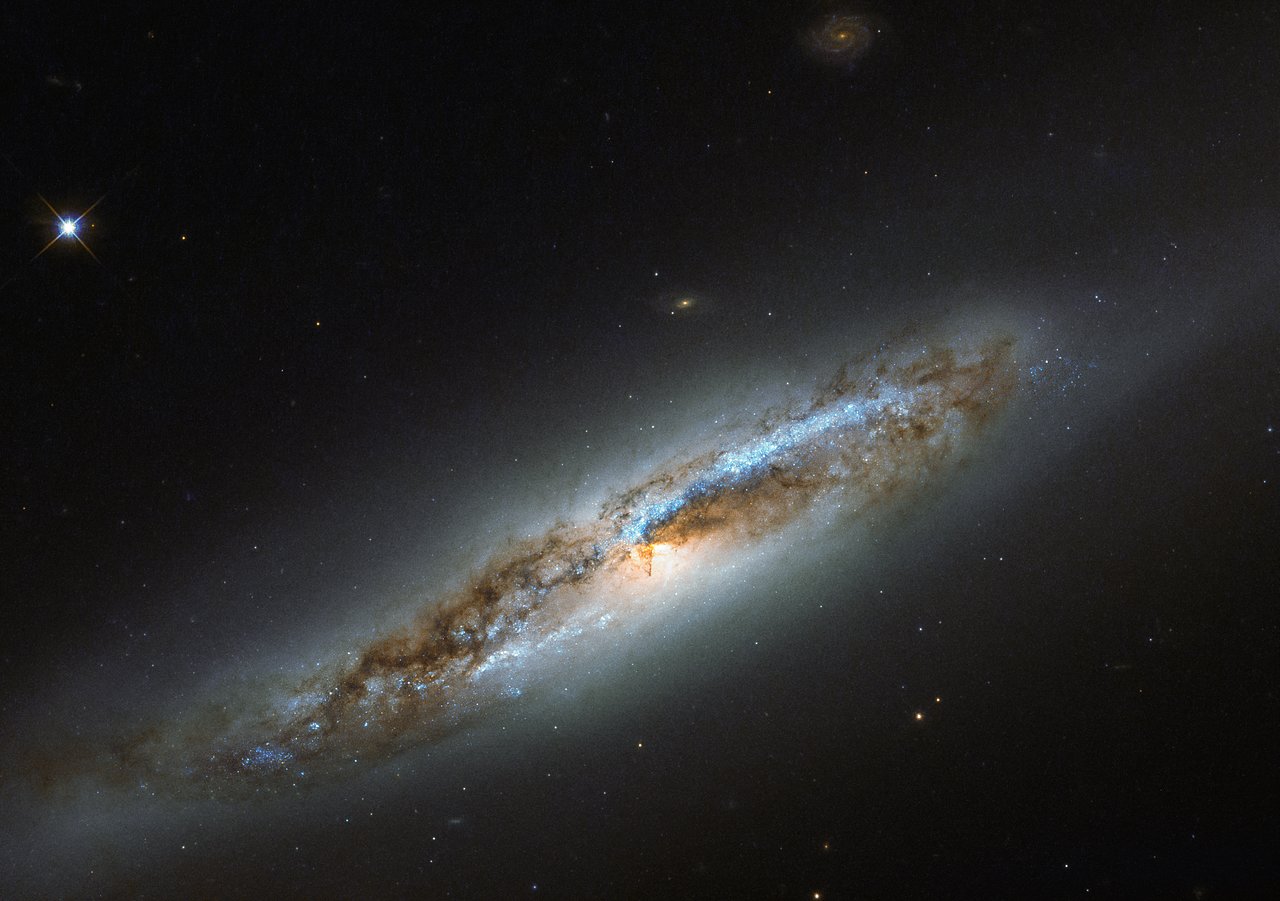 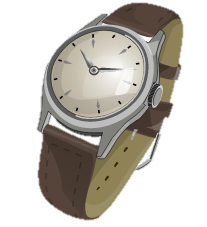 Consequences
God’s Eternal Nature ( James 1.17)
- Means Objective MORALITY is also eternal
God’s Infinite Knowledge (Heb. 6.18)
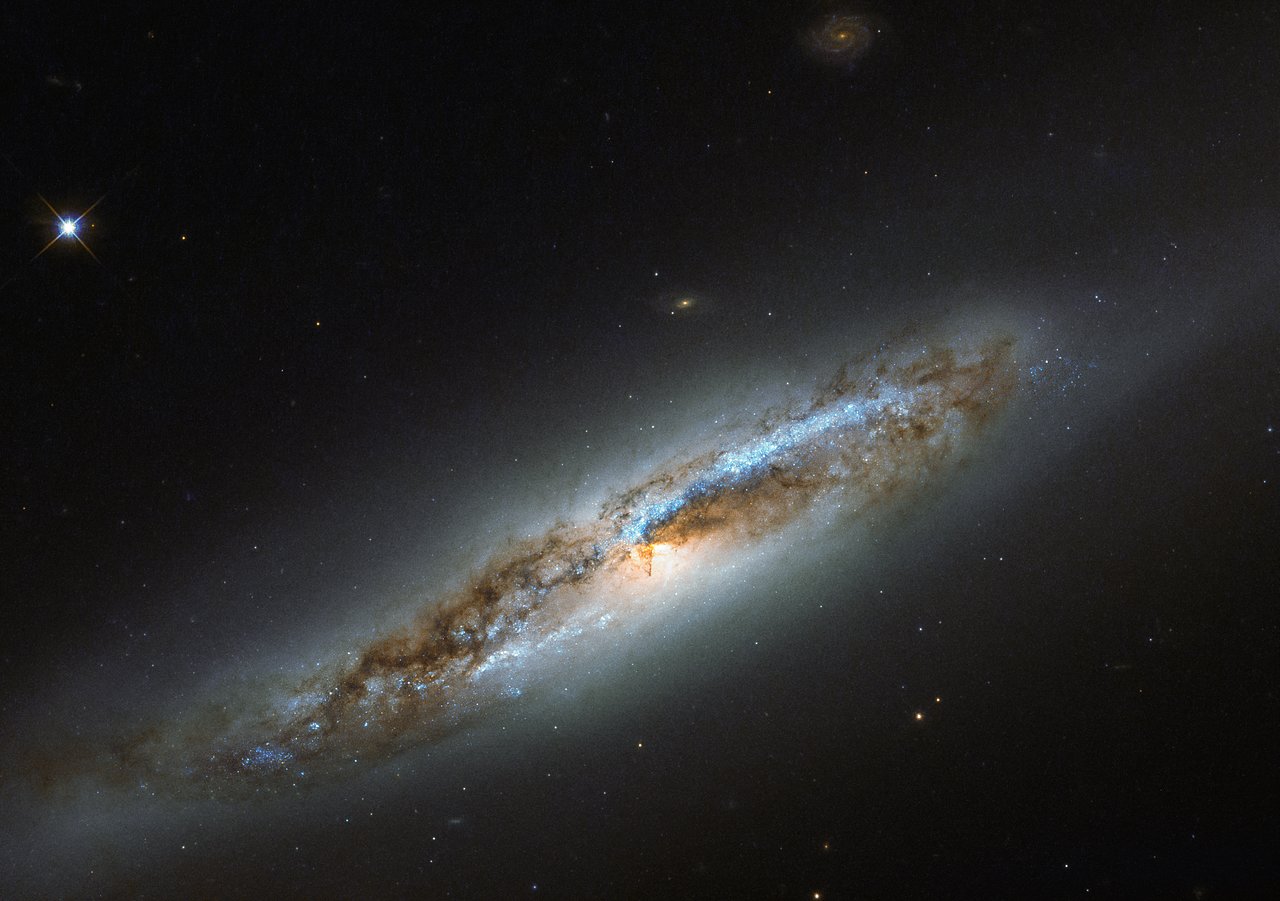 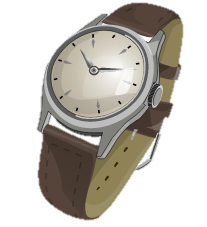 Hebrews 6.18
so that by two unchangeable things in which it is impossible for God to lie
NASB95
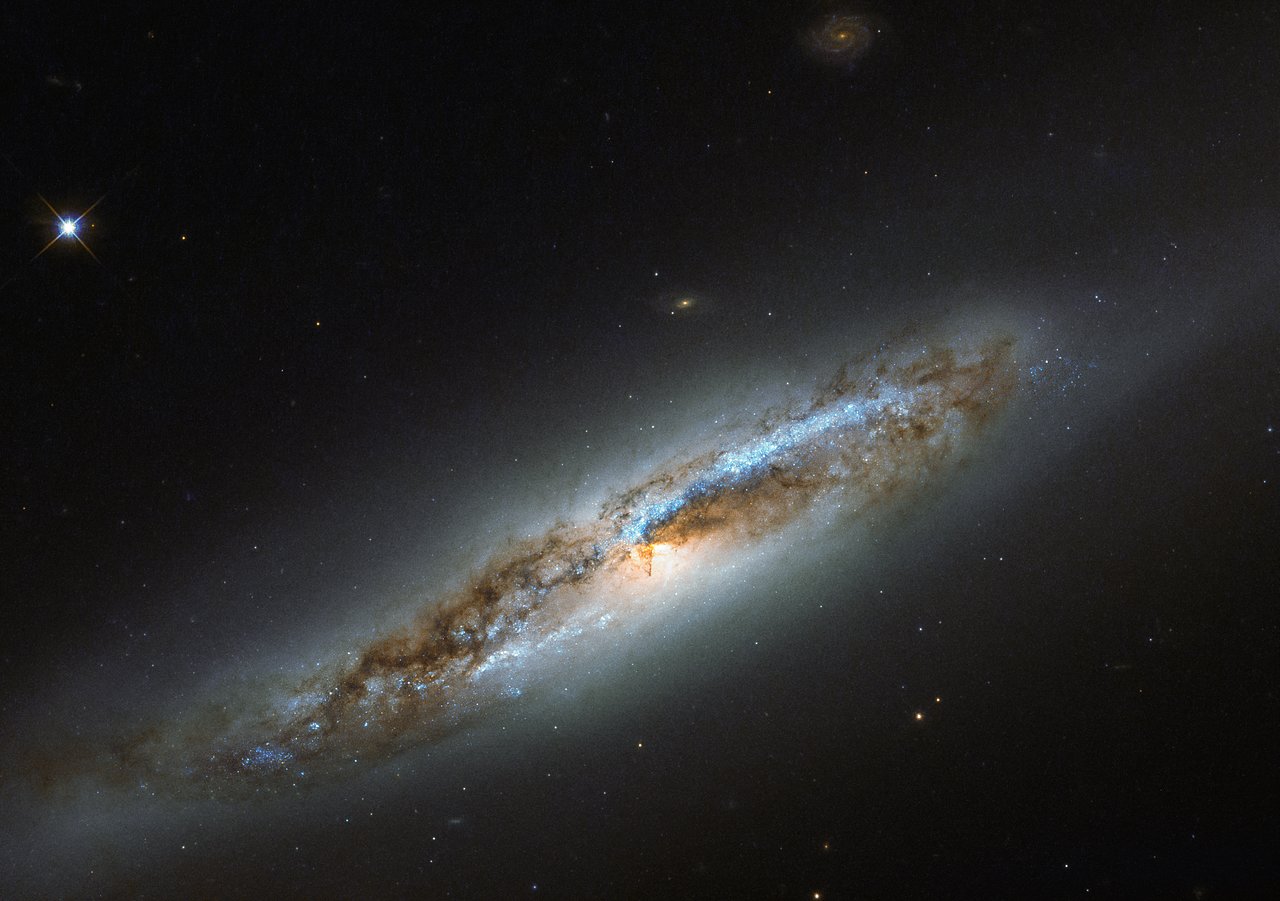 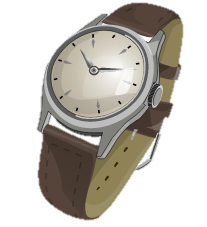 Consequences
God’s Eternal Nature ( James 1.17)
- Means Objective MORALITY is also eternal
God’s Infinite Knowledge (Heb. 6.18)
- Means God CANNOT Lie
God’s Eternal Creatorship (2 Cor. 4.17,18)
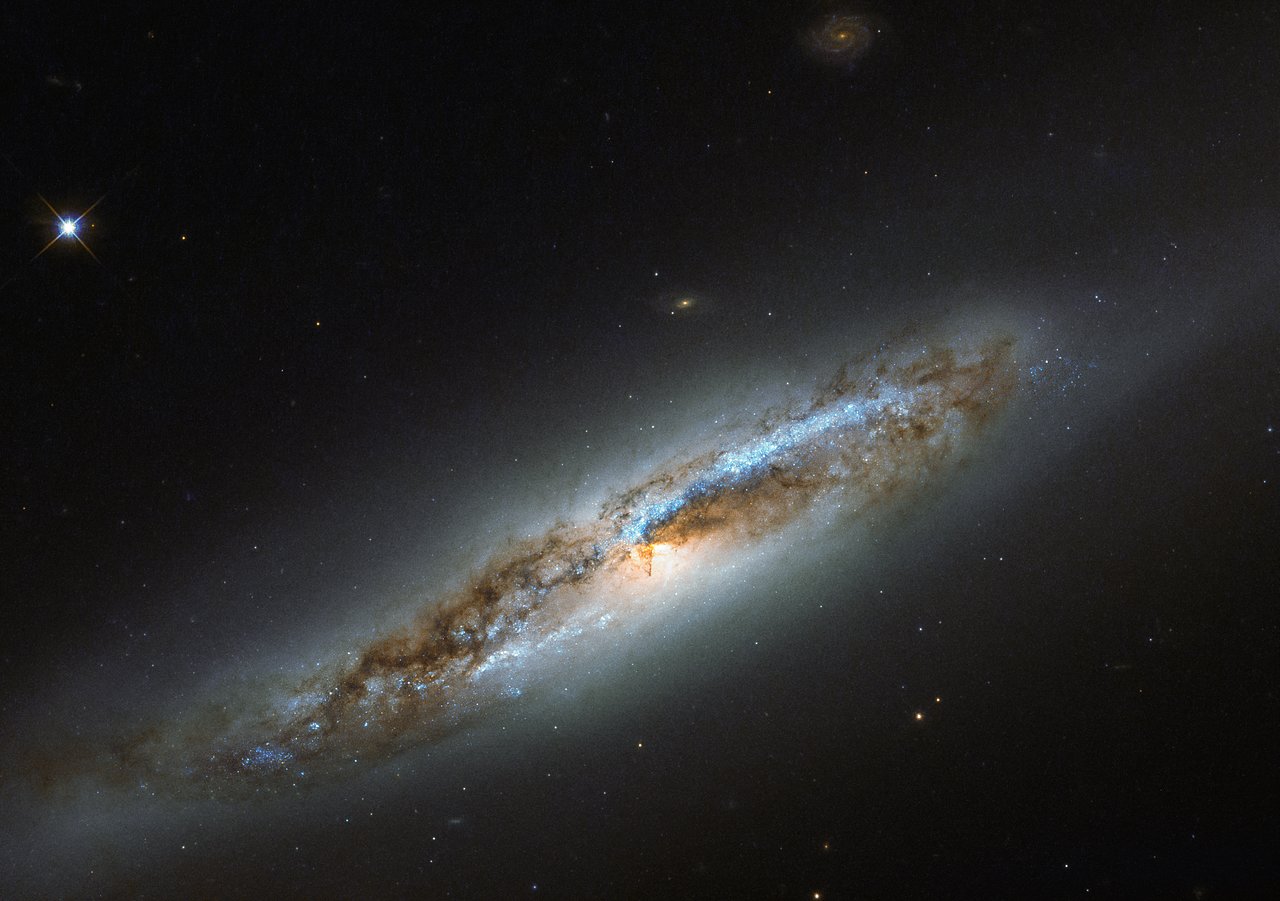 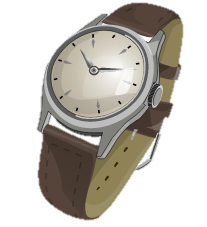 2 Cor. 4.17,18
17 For momentary, light affliction is producing for us an eternal weight of glory far beyond all comparison, 18 while we look not at the things which are seen, but at the things which are not seen; for the things which are seen are temporal, but the things which are not seen are eternal.
NASB95
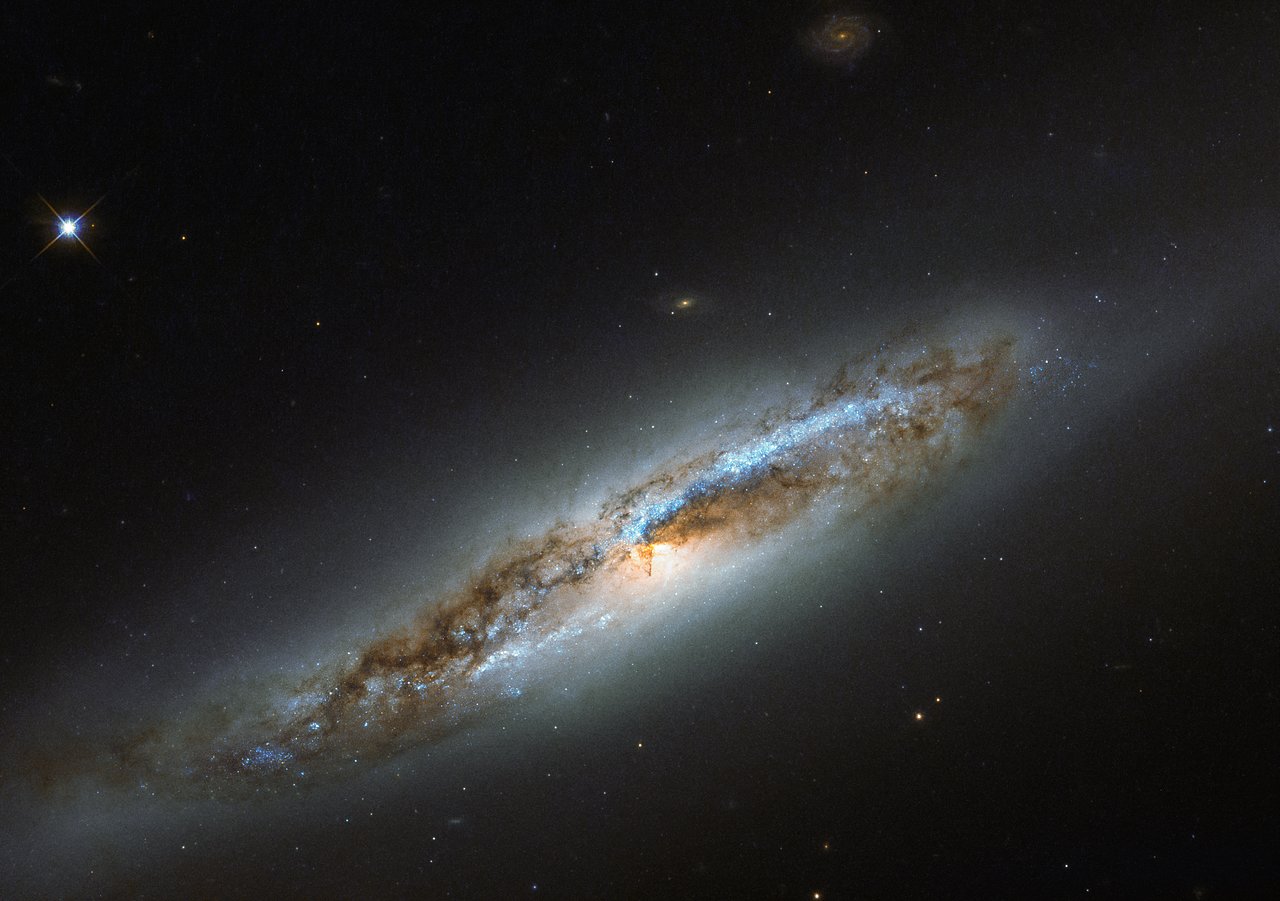 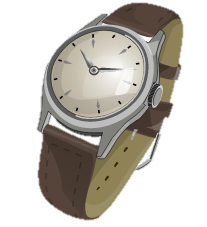 Consequences
God’s Eternal Nature ( James 1.17)
- Means Objective MORALITY is also eternal
God’s Infinite Knowledge (Heb. 6.18)
- Means God CANNOT Lie
God’s Eternal Creatorship(2 Cor. 4.17,18)
	- Means What we Can’t See if MORE REAL